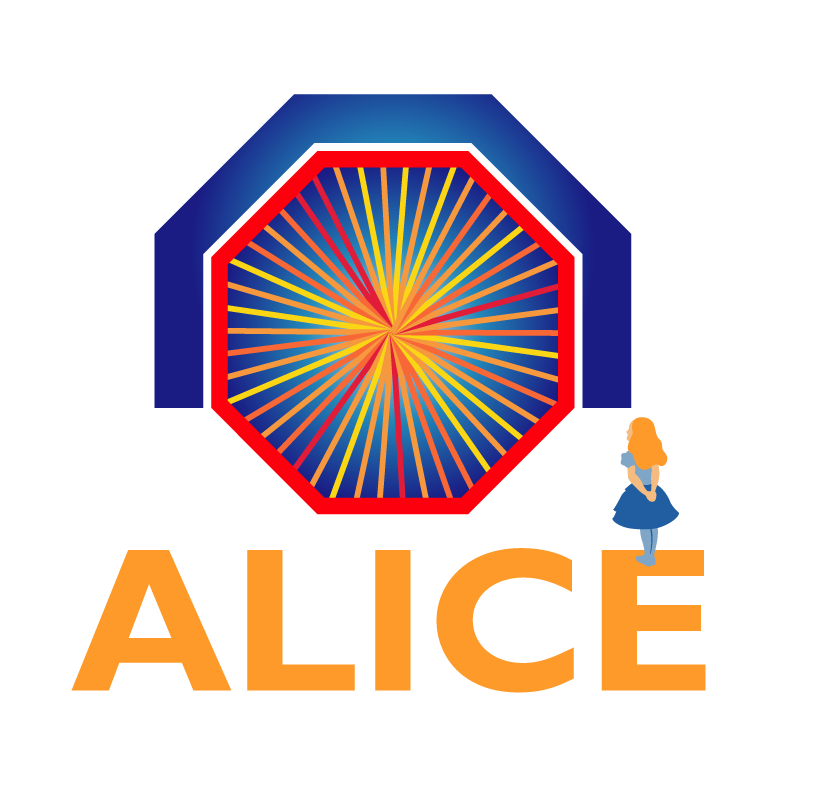 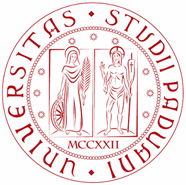 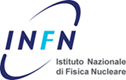 ALICE entra nel paese delle meraviglie. Prime collisioni a LHC viste da un dottorando
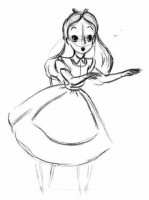 “Fisica di frontiera a Padova: 
la natura vista dai collider adronici“
D. Caffarri – Università di Padova e INFN
Padova, 09/11/09            Corso di dottorato XXIV ciclo           Davide Caffarri
Padova, 02/02/11                ALICE entra nel paese delle meraviglie              D. Caffarri    1
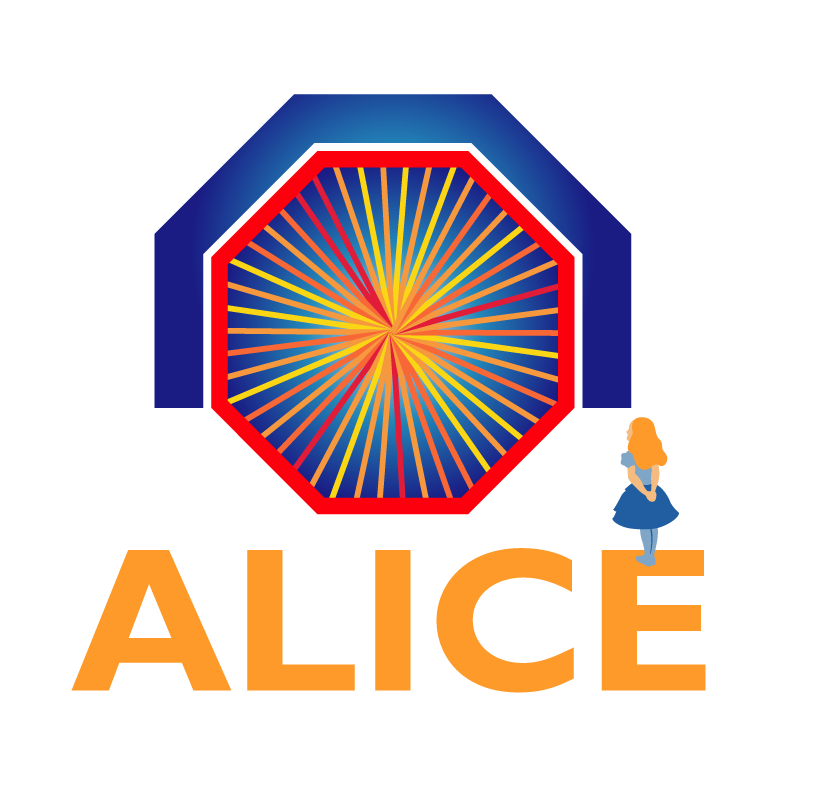 Io al CERN
Dottorando dell’Università di Padova 
 Al CERN stabile dal 1 Marzo 2010 
 Ci rimarrò fino alla fine del 2011
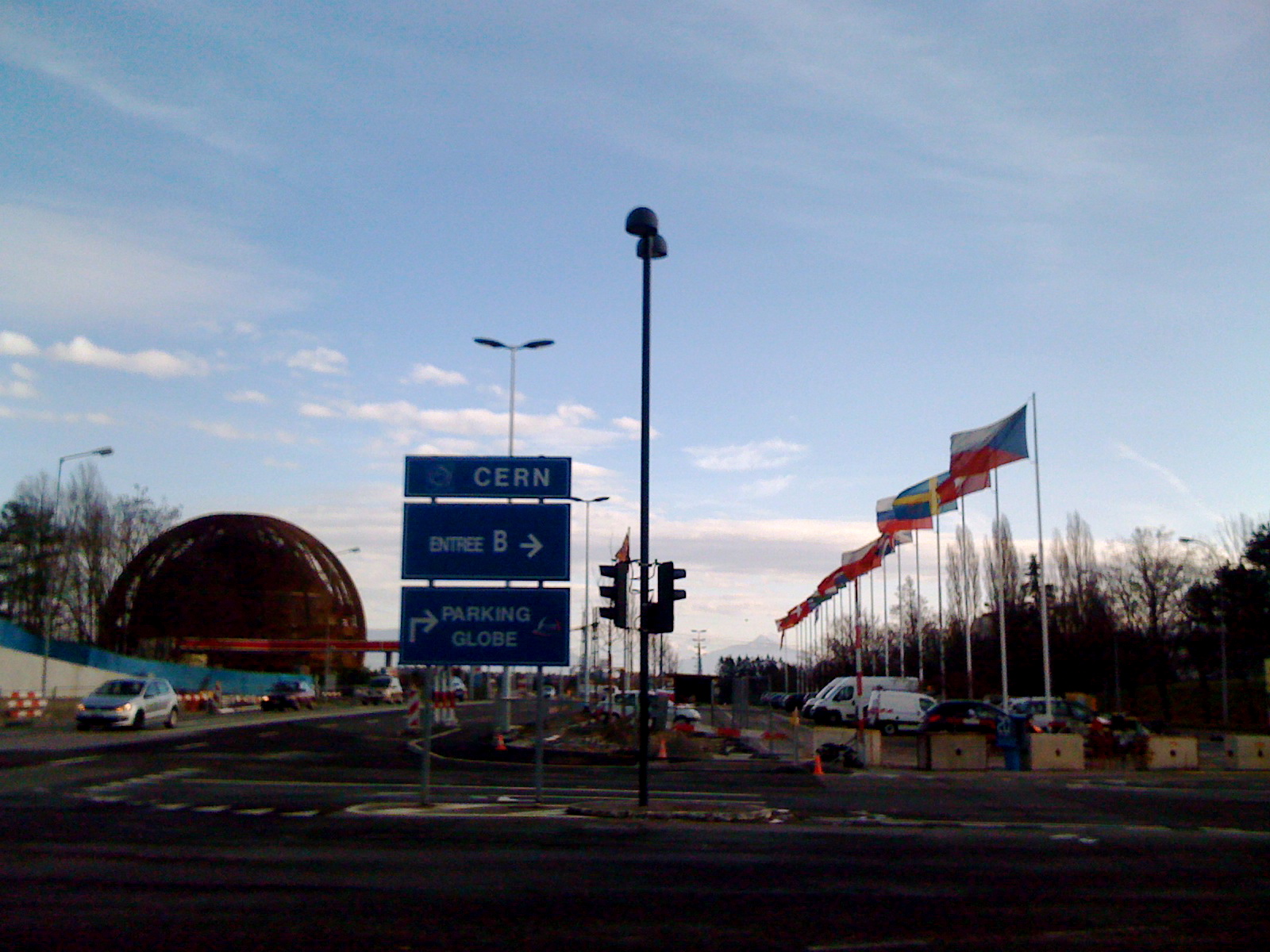 Task originario: “guardare” gli eventi

 Poi diventato… analisi e monitoring della ricostruzione del vertice primario di ALICE.
Padova, 09/11/09            Corso di dottorato XXIV ciclo           Davide Caffarri
Padova, 02/02/11                ALICE entra nel paese delle meraviglie             D. Caffarri     2
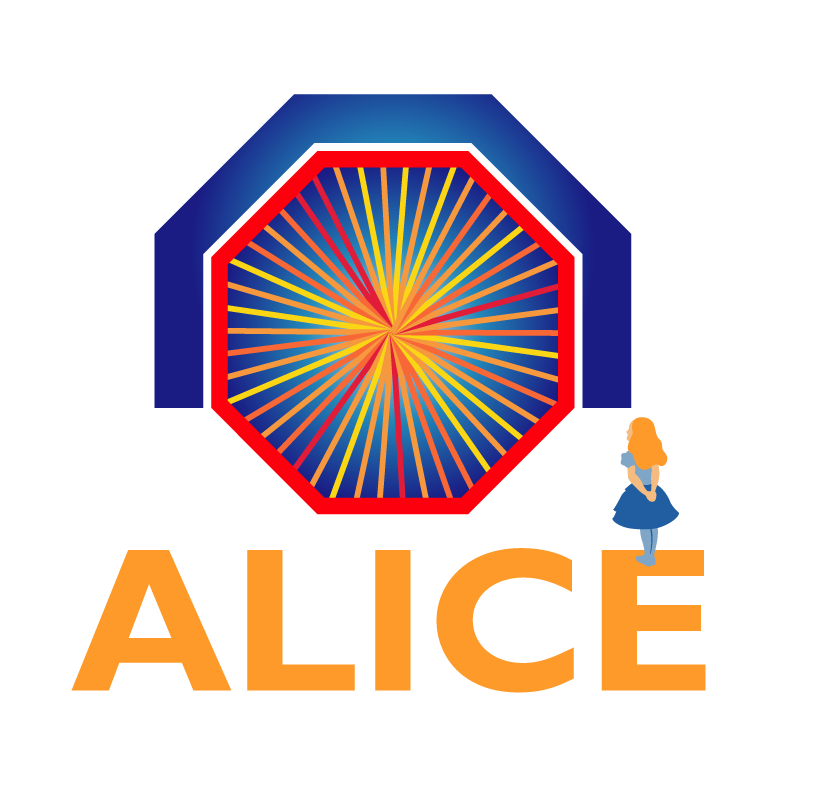 Outline
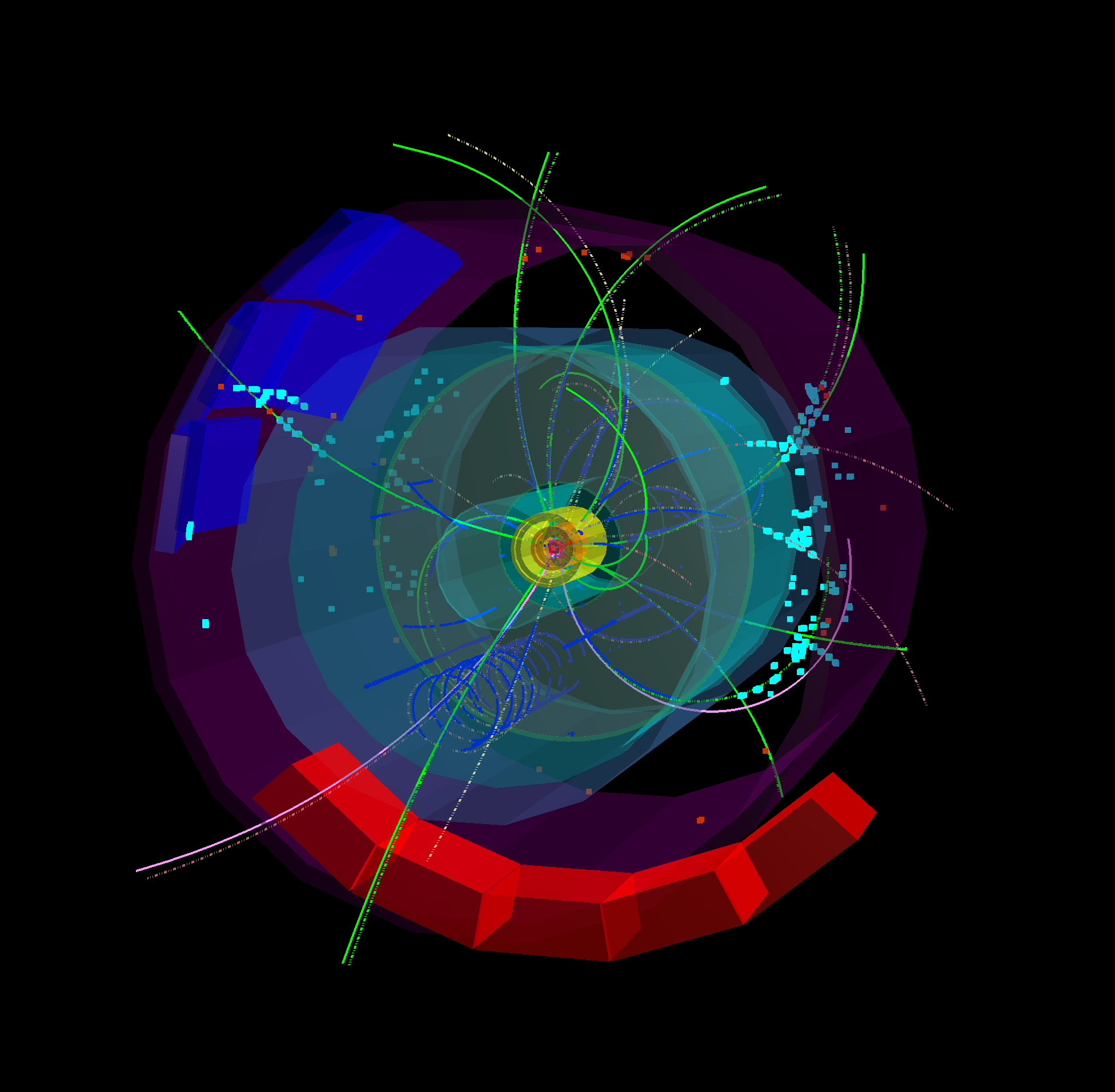 - Prime collisioni Pb-Pb a LHC a √s = 2.76 × 1012 eV/NN.
Ricostruzione del punto dell’interazione: 
   il punto dove tutto ha inizio
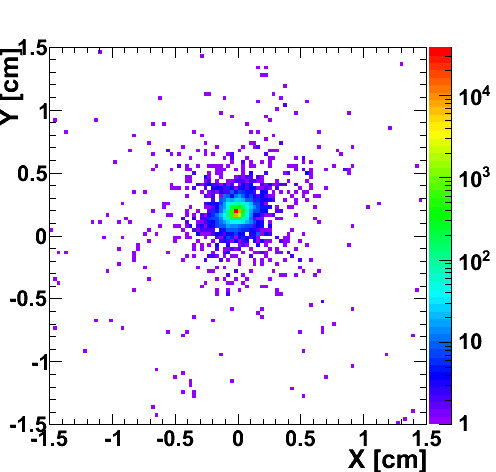 Prima misura di ALICE: il numero di particelle
  prodotte nelle collisioni più centrali.
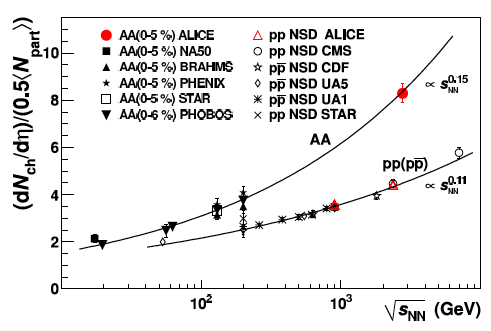 Padova, 09/11/09            Corso di dottorato XXIV ciclo           Davide Caffarri
Padova, 02/02/11                ALICE entra nel paese delle meraviglie            D. Caffarri     3
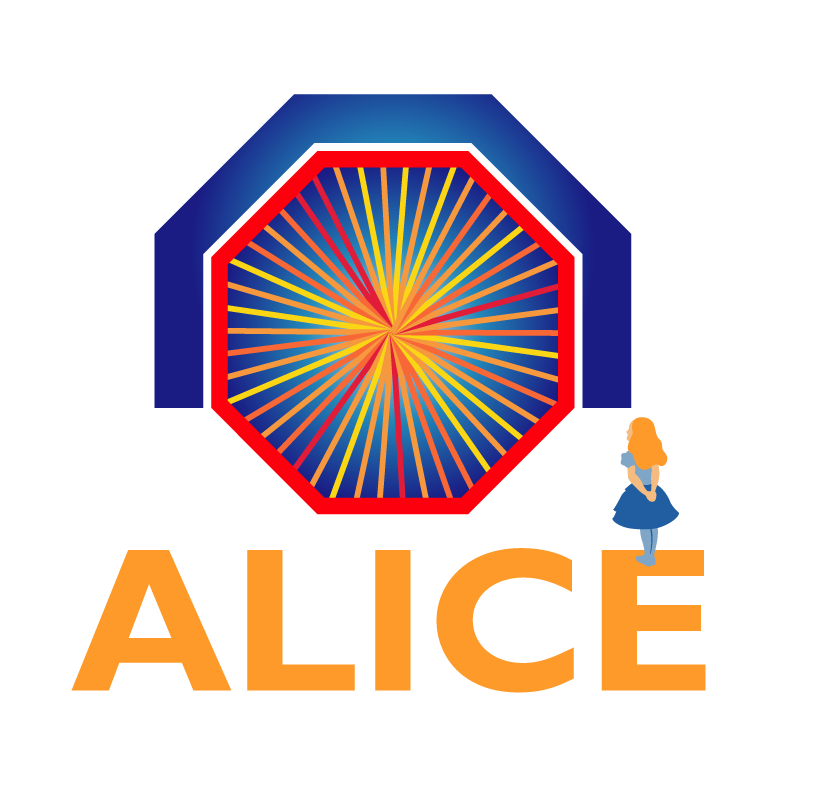 LHC nell’ultimo anno e mezzo
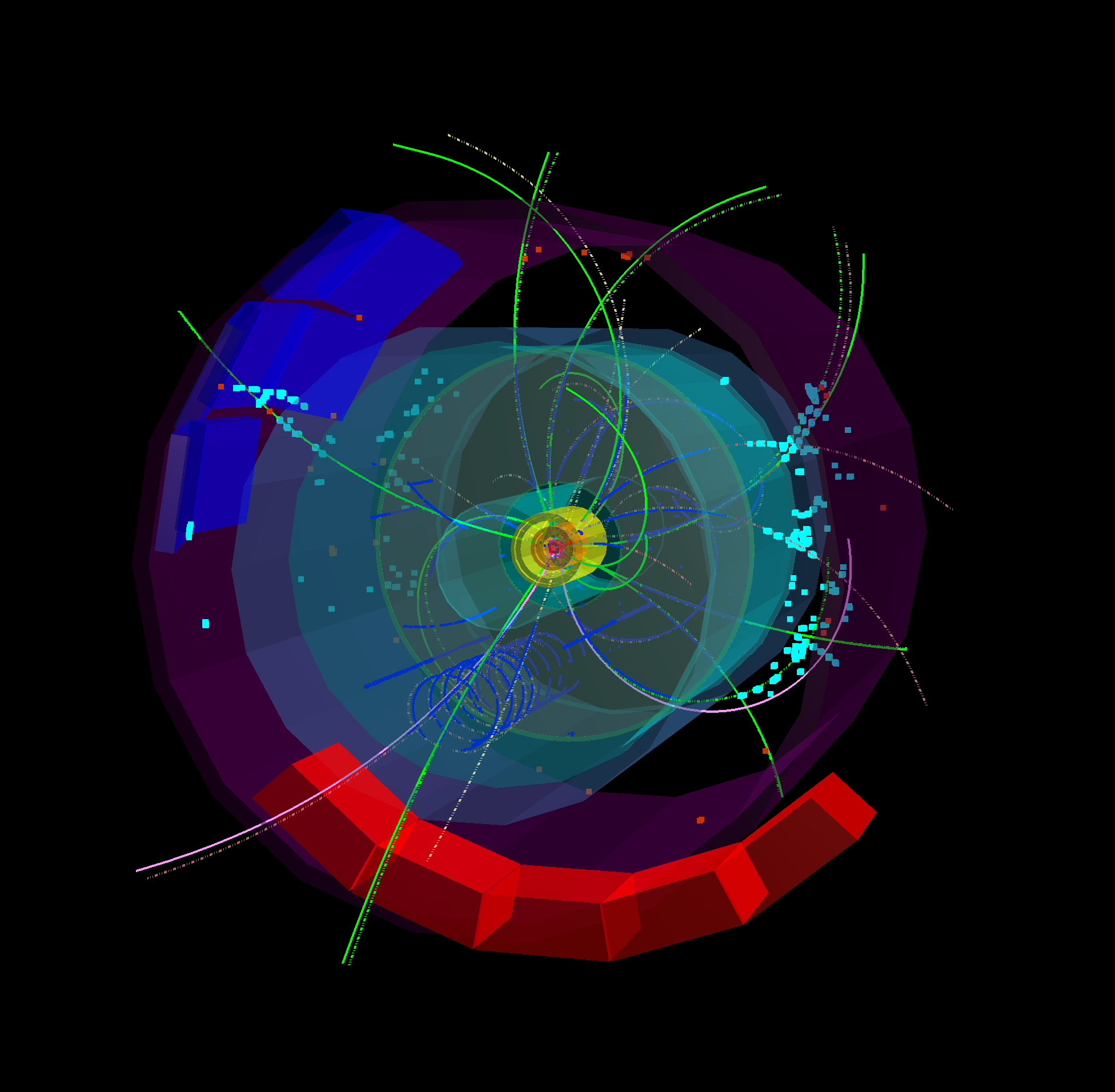 23 novembre 2009: 
prime collisioni p-p a √s = 0.9 × 1012 eV
 30 marzo 2010:
prime collisioni p-p a √s = 7 × 1012 eV

 4 Novembre 2010: 
Primi fasci di Pb-Pb circolanti in LHC
7 Novembre 2010:
Prime collisioni Pb-Pb ma con fasci non stabili a √s = 2.76 × 1012 eV per coppia di nucleoni
8 Novembre 2010: 
Prime collisioni con fasci stabili a √s = 2.76 × 1012 eV per coppia di nucleoni
Padova, 09/11/09            Corso di dottorato XXIV ciclo           Davide Caffarri
Padova, 02/02/11                ALICE entra nel paese delle meraviglie             D. Caffarri    4
Aspettando le prime collisioni…
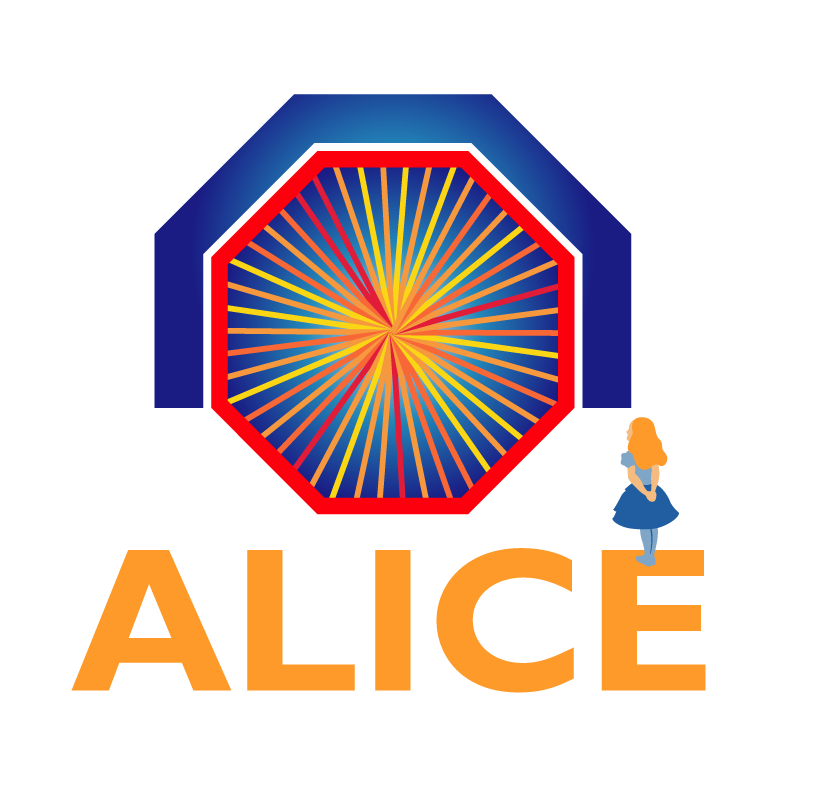 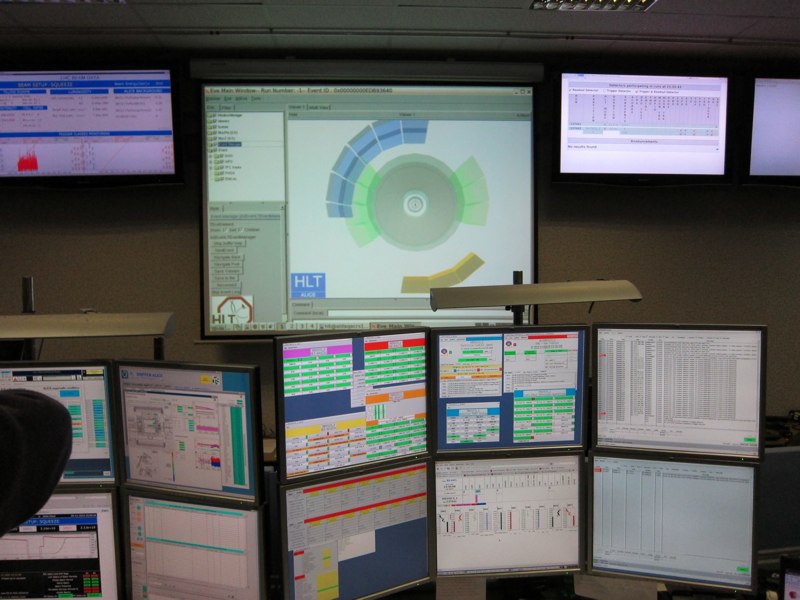 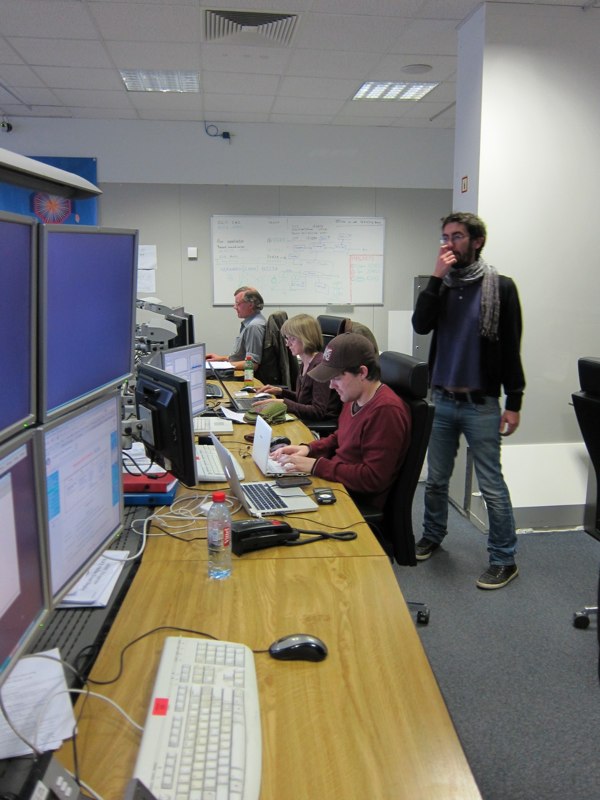 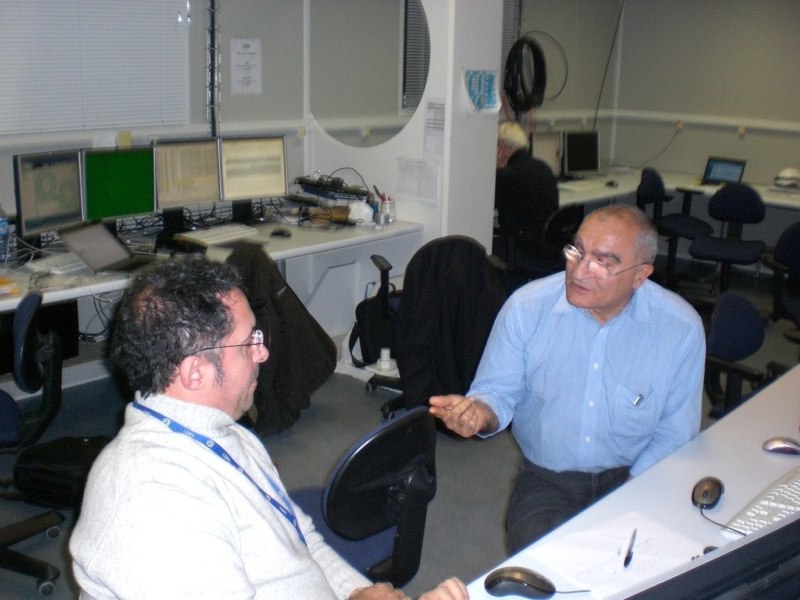 La lunga attesa inizia verso le 
16 del 6/11… 
Solo gli shifters nella ALICE Control Room (ACR)
Padova, 09/11/09            Corso di dottorato XXIV ciclo           Davide Caffarri
Padova, 02/02/11                ALICE entra nel paese delle meraviglie             D. Caffarri    5
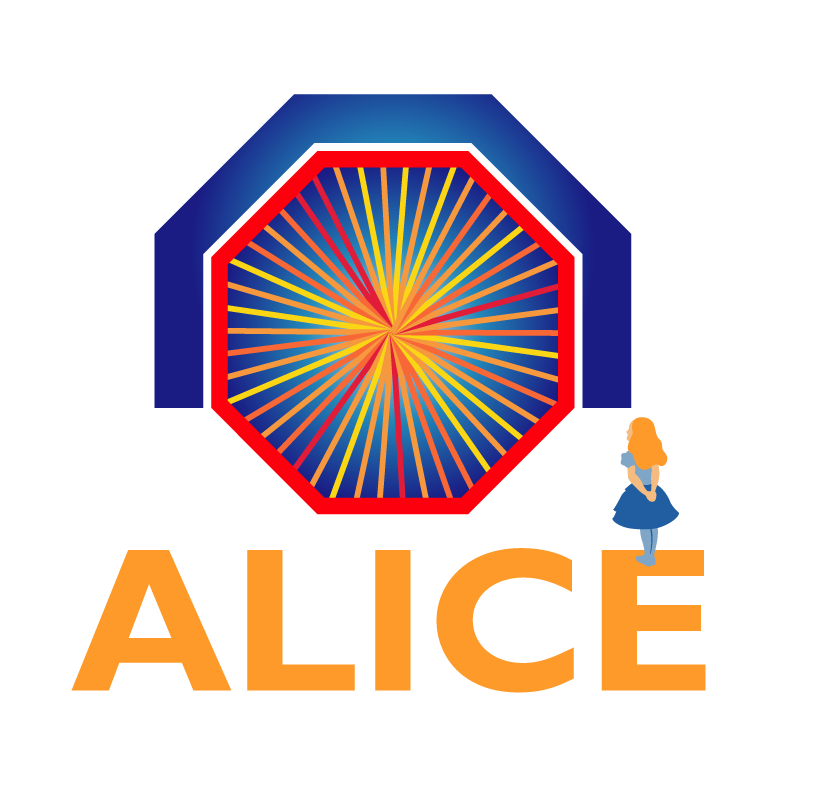 Finalmente il fill per le collisioni?
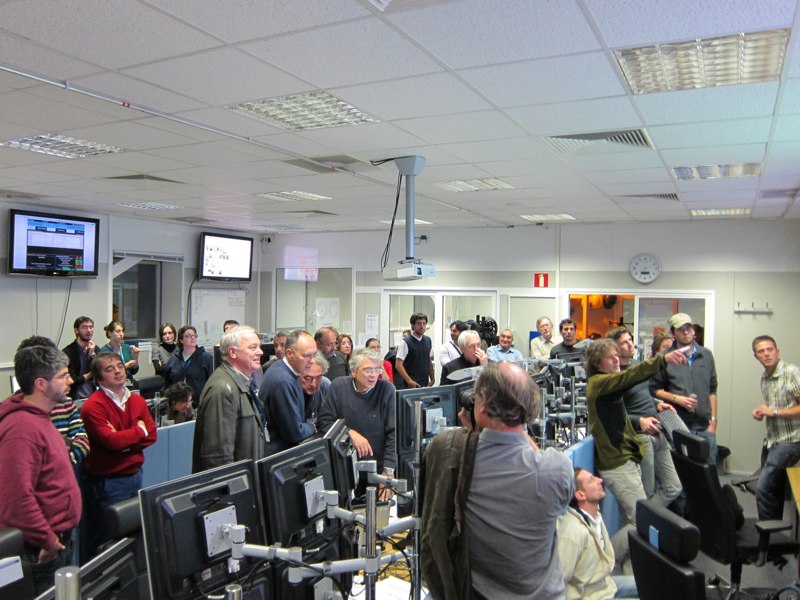 La ACR inizia a riempirsi…
Accelerazione
Iniezione precedente
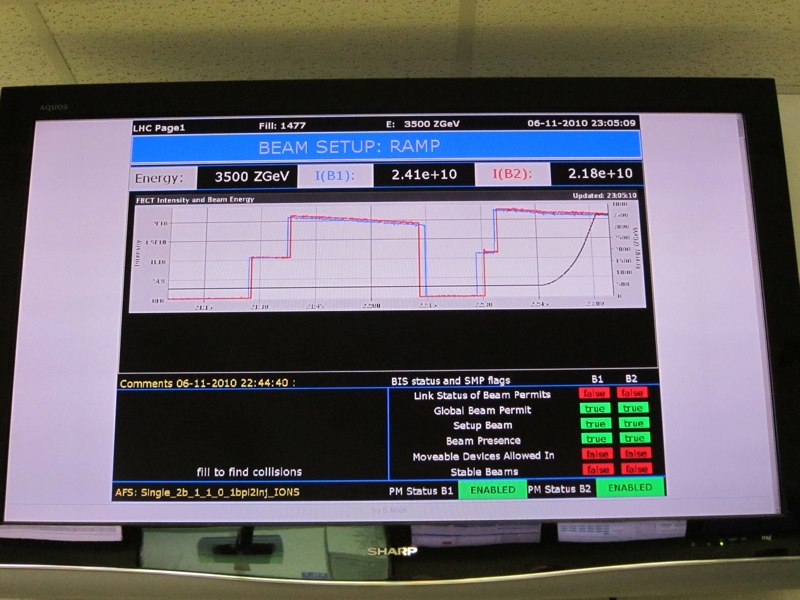 Dottorandi, assegnisti, ricercatori da tutte le parti del mondo… oltre agli shifters, che devono monitorare i detector e controllare che la presa dati funzioni correttamente…
Padova, 09/11/09            Corso di dottorato XXIV ciclo           Davide Caffarri
Padova, 02/02/11                ALICE entra nel paese delle meraviglie             D. Caffarri    6
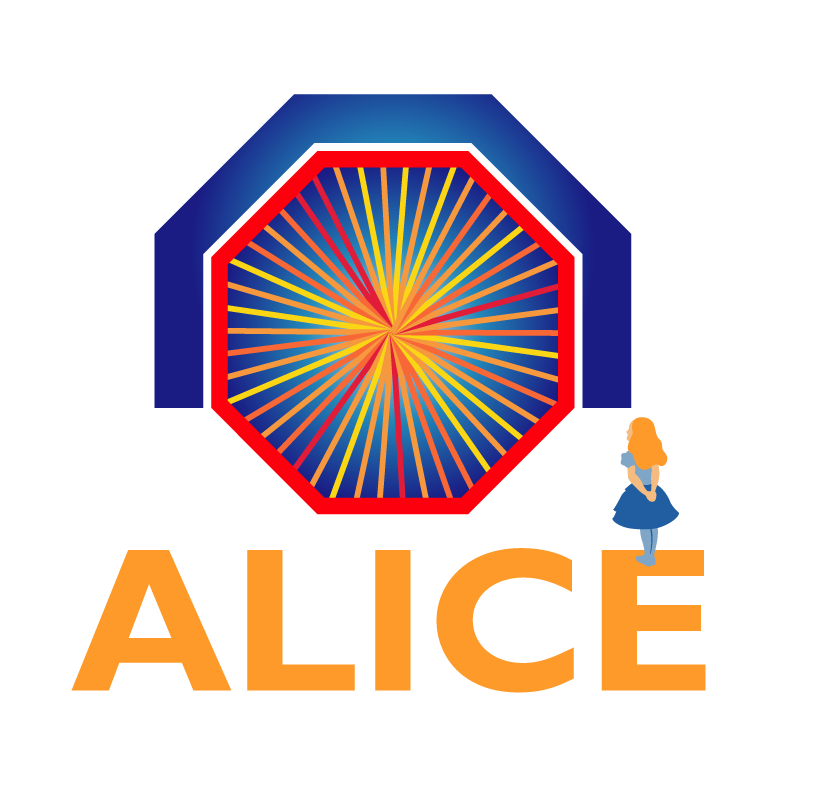 Prime collisioni Pb-Pb in ALICE (I)
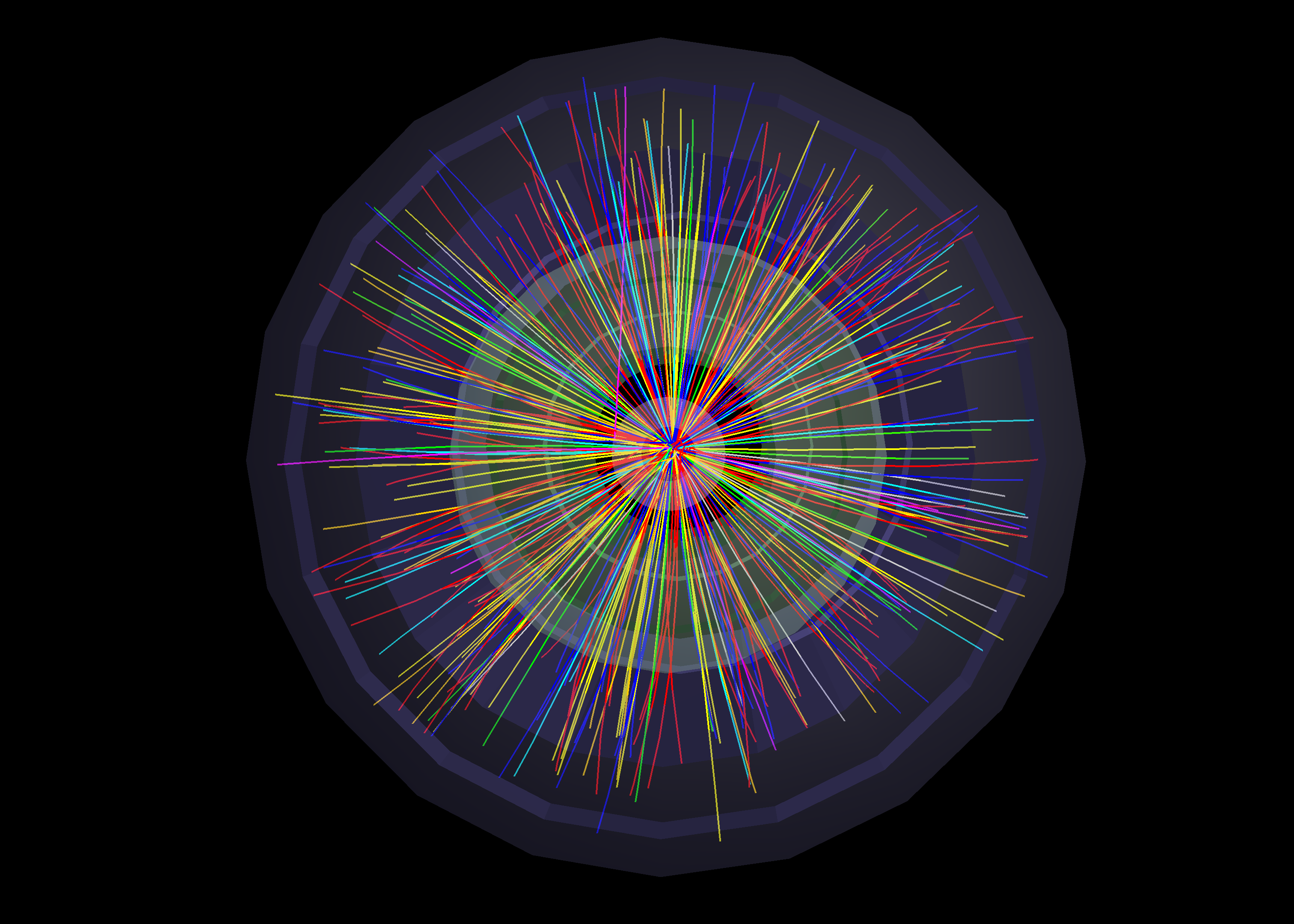 7 Novembre ore 1.30 am
Collisioni senza fasci stabili:  
solo la parte più centrale di ALICE accesa, il tracciatore al silicio.
Padova, 09/11/09            Corso di dottorato XXIV ciclo           Davide Caffarri
Padova, 02/02/11                ALICE entra nel paese delle meraviglie              D. Caffarri    7
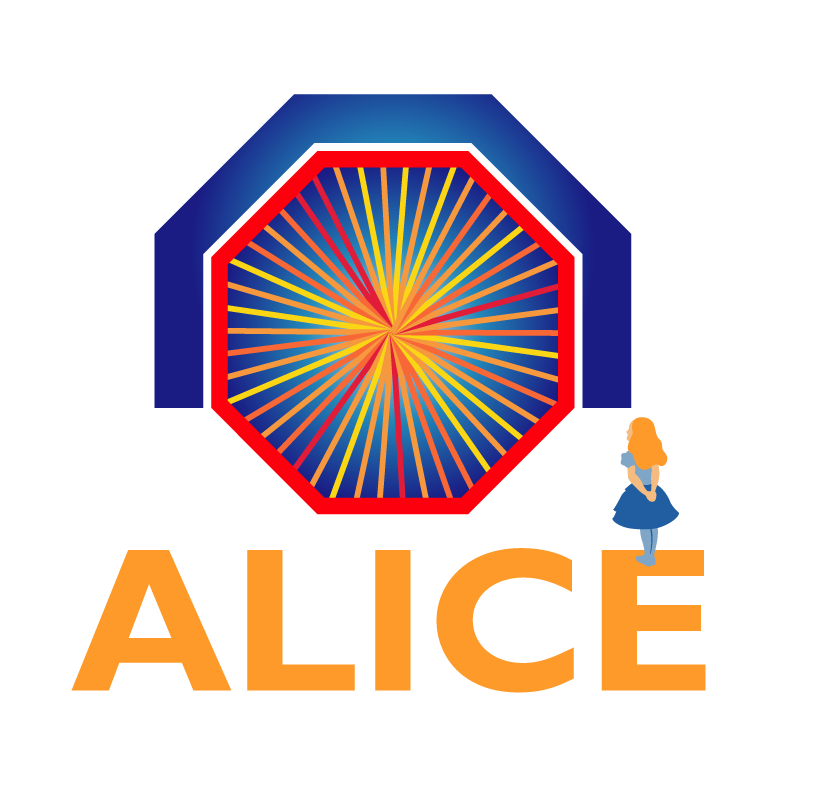 Prime collisioni Pb-Pb in ALICE (II)
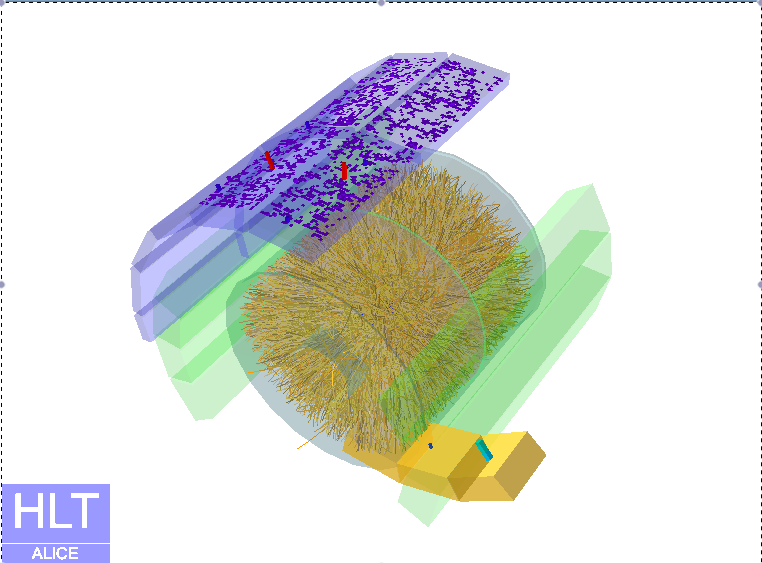 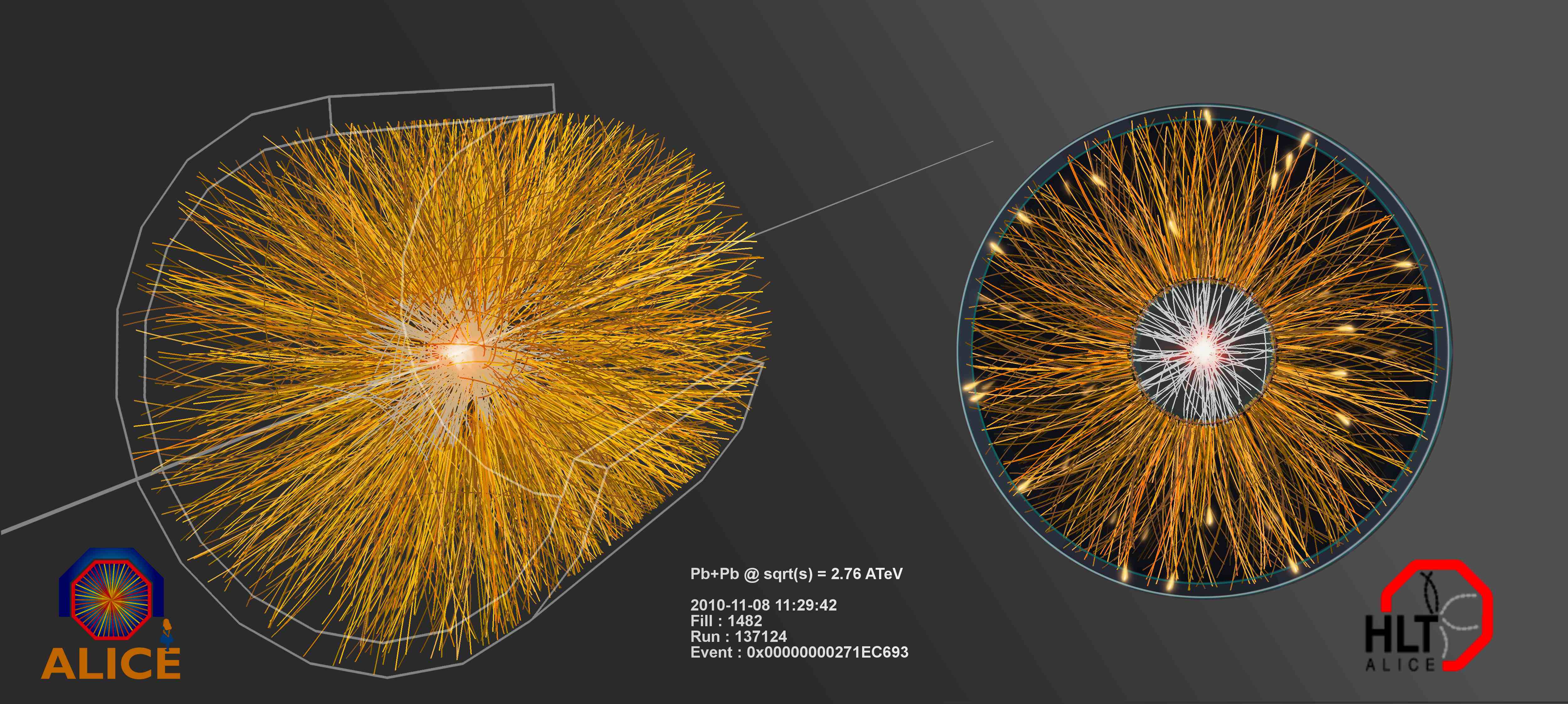 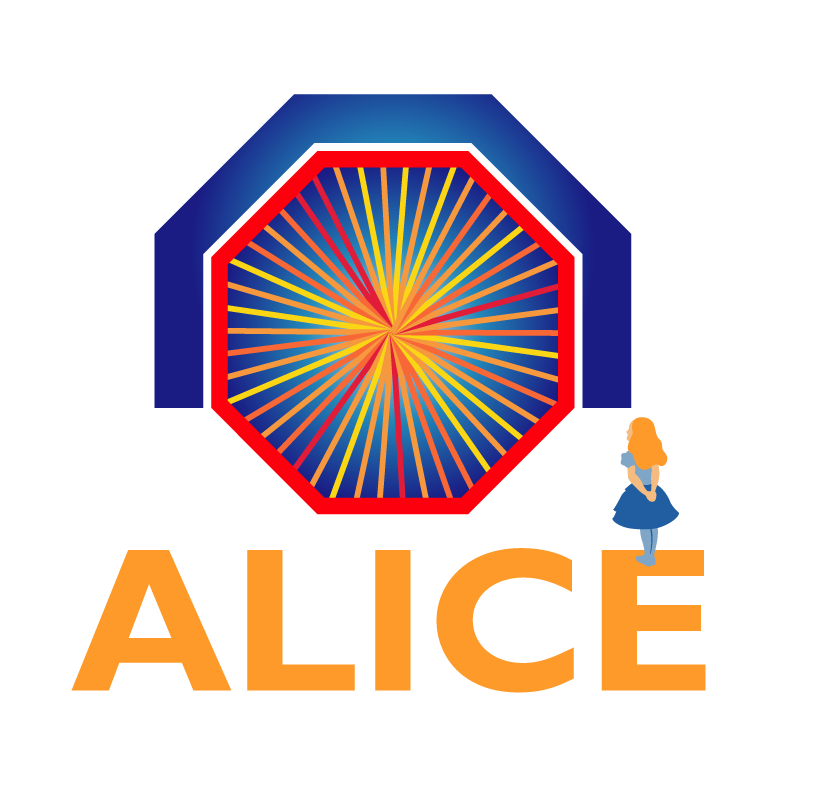 8 Novembre 2010 ore 11.00 circa, prime collisioni con fasci stabili  ALICE completamente acceso
Padova, 09/11/09            Corso di dottorato XXIV ciclo           Davide Caffarri
Padova, 02/02/11                ALICE entra nel paese delle meraviglie             D. Caffarri    8
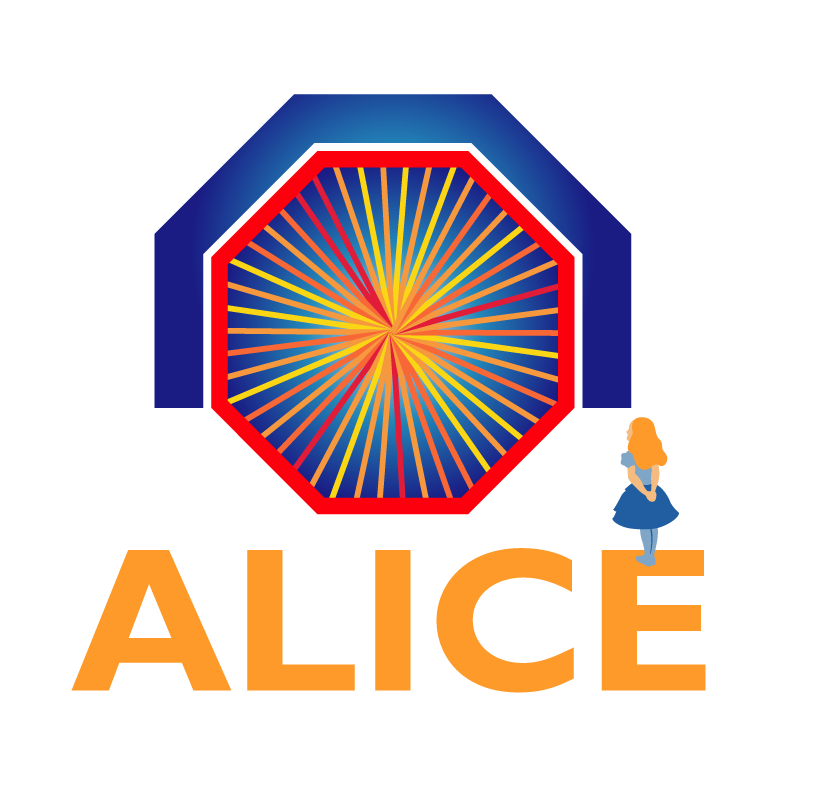 Differenze collisioni pp - PbPb
Tipologia delle particelle che collidono.
I nuclei di Pb sono formati da 208 nucleoni che per effetto della contrazione di Lorentz noi li vediamo come “dischi”.
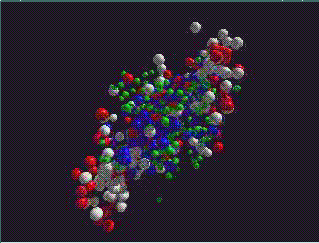 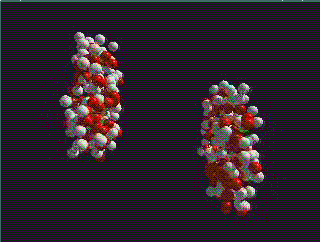 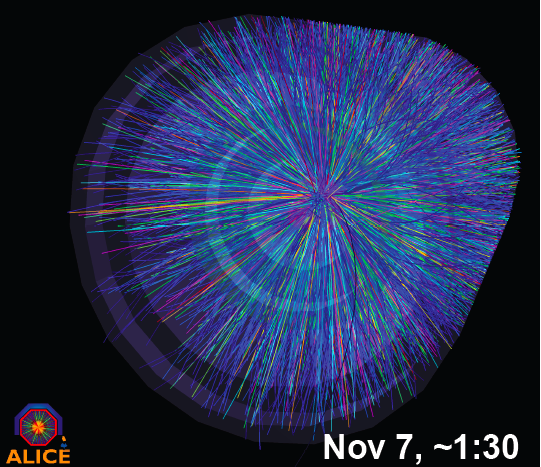 Numero di particelle cariche prodotte   molteplicità
Il numero di particelle cariche prodotte in collisioni tra ioni Pb è molto maggiore rispetto a quello delle collisioni tra protoni. 

dNch/dη (pp √s = 7 TeV ) ~ 6    
dNch/dη (PbPb √s = 2.76 TeV/NN ) ~ 1600    1600/208 ~ 7.6
Padova, 09/11/09            Corso di dottorato XXIV ciclo           Davide Caffarri
Padova, 02/02/11                ALICE entra nel paese delle meraviglie            D. Caffarri     9
Centralità
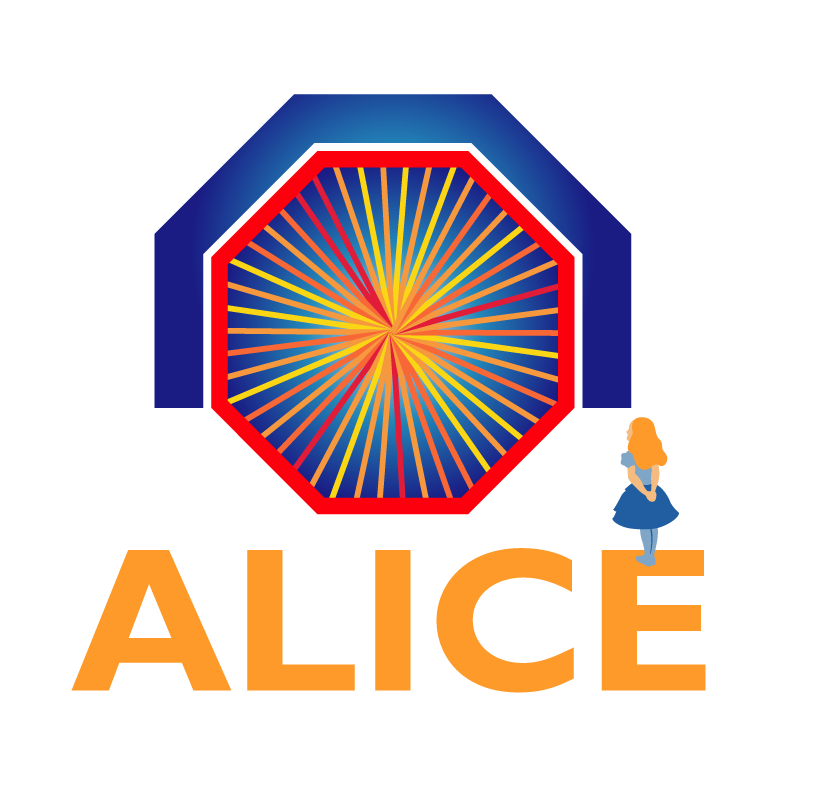 In quanto oggetti estesi, le collisioni tra ioni possono avvenire con diverse percentuali di aree di sovrapposizione tra i due nuclei. 

Studiare i prodotti  delle collisioni al variare della centralità permette di indagare le diverse proprietà del mezzo che si viene a creare nelle collisioni tra ioni.
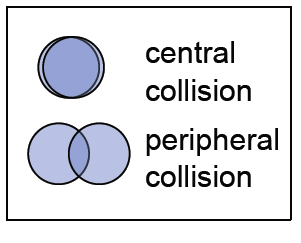 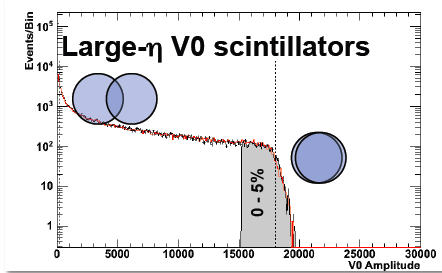 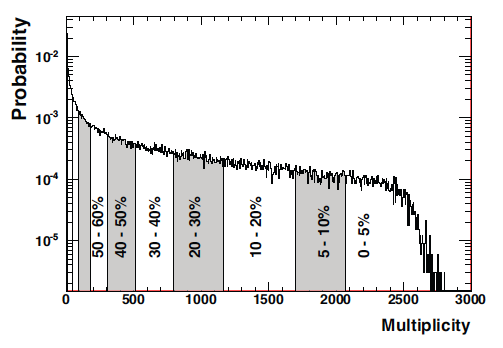 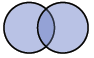 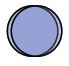 Padova, 09/11/09            Corso di dottorato XXIV ciclo           Davide Caffarri
Padova, 02/02/11                ALICE entra nel paese delle meraviglie            D. Caffarri   10
Dalle collisioni ad una misura…
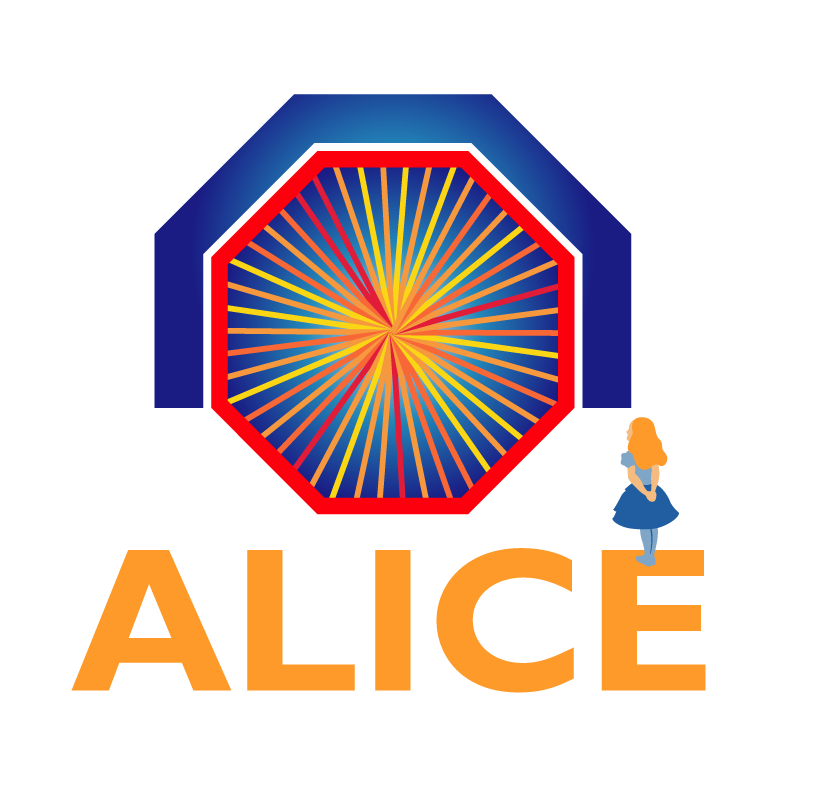 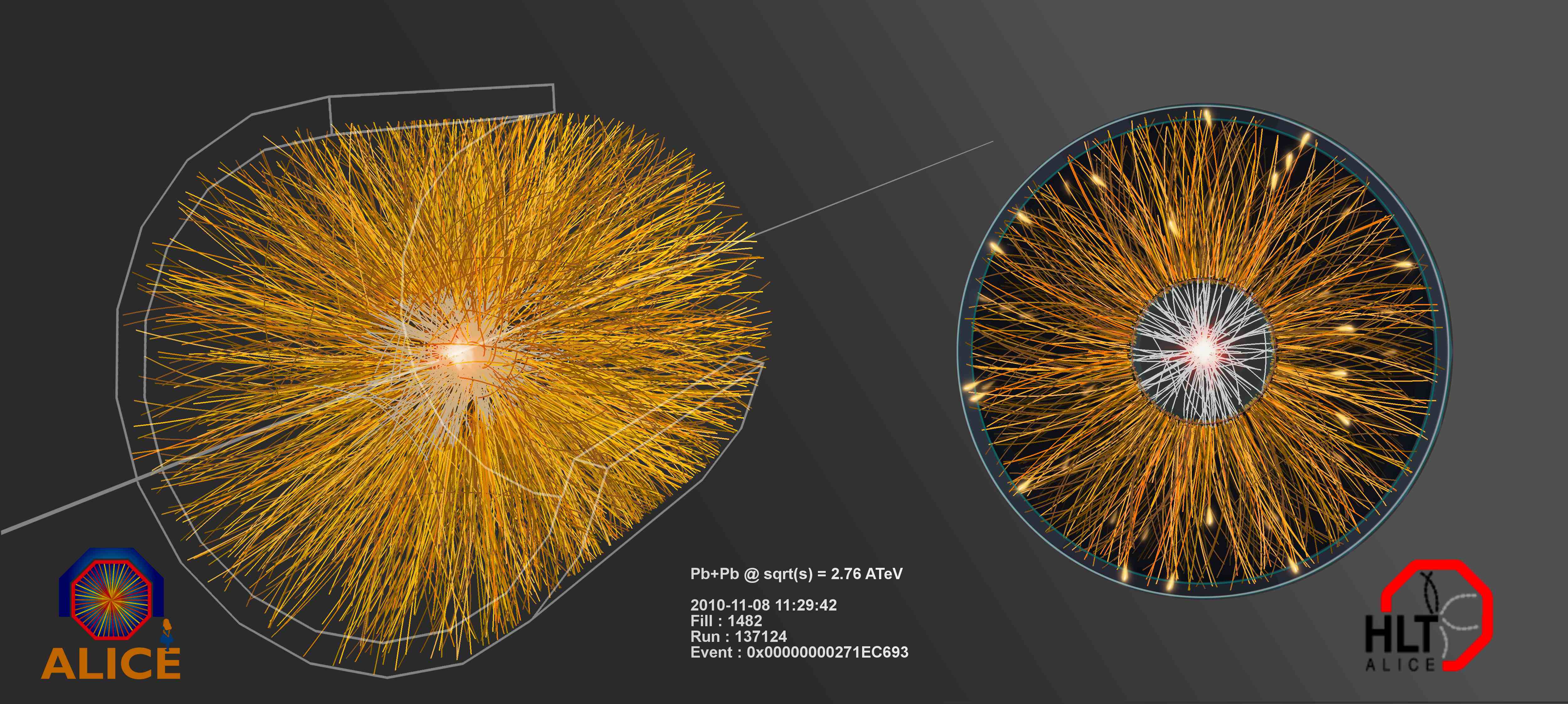 COME SI PASSA DALLE PARTICELLE CHE ATTRAVERSANO IL RIVELATORE AD UNA MISURA DI FISICA?
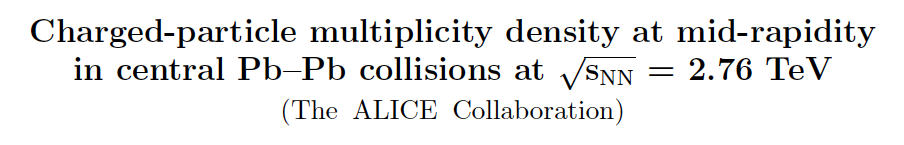 Padova, 09/11/09            Corso di dottorato XXIV ciclo           Davide Caffarri
Padova, 02/02/11                ALICE entra nel paese delle meraviglie                  D. Caffarri 11
Dalla presa dati all’analisi…
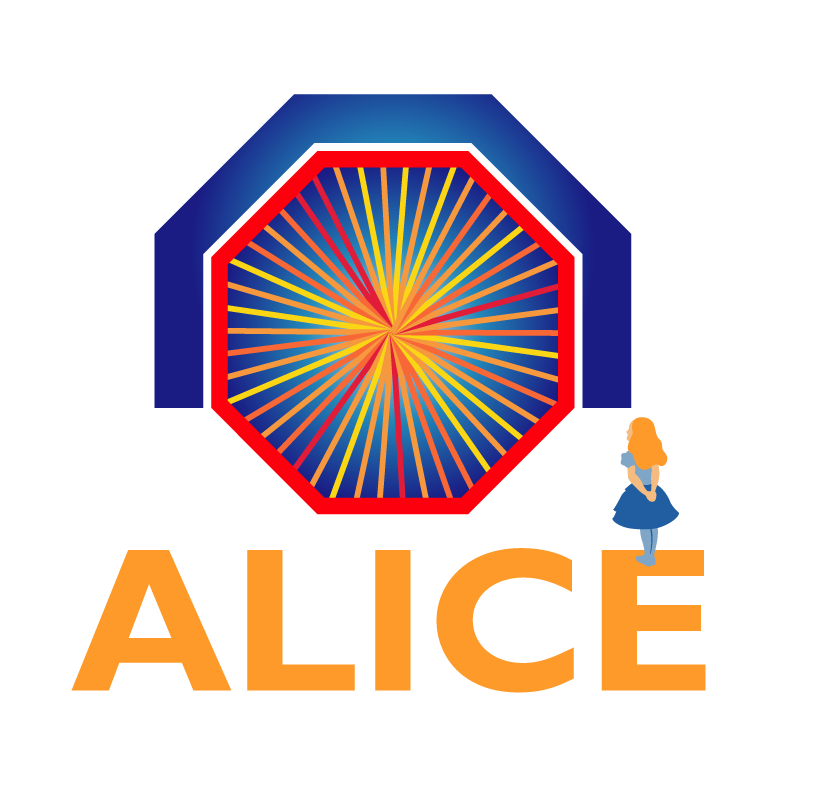 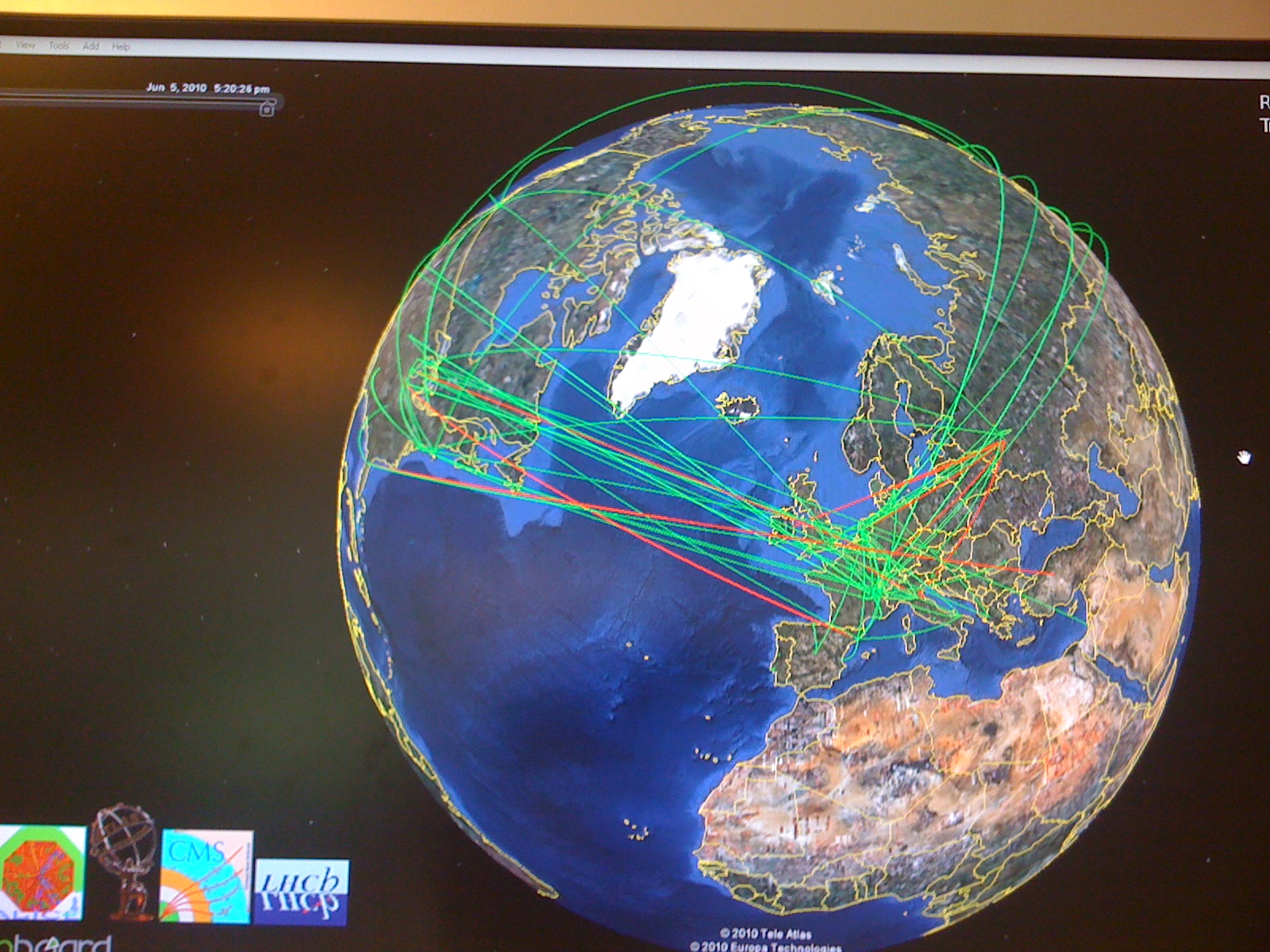 PRESA DATI
RICOSTRUZIONE
degli eventi
ANALISI
Job di analisi e ricostruzione eseguiti tramite GRID
almeno 16h
DATI RAW
Event Summary Data
Dalla presa dati all’avere i dati nel formato Event Summary, non passa qualche minuto, ma anche 16-20 ore…
Heavy Ion First Physics task force guidata dal Dott. Antinori:

 misure legate a quell’analisi,
 misura della centralità, 
 identificazione eventi di background dell’acceleratore,
 ricostruzione del vertice dell’interazione,
 simulazioni, 
 controllo delle risposte dei rivelatori e molto altro…
Padova, 09/11/09            Corso di dottorato XXIV ciclo           Davide Caffarri
Padova, 02/02/11                ALICE entra nel paese delle meraviglie            D. Caffarri   12
La ricostruzione del vertice dell’interazione
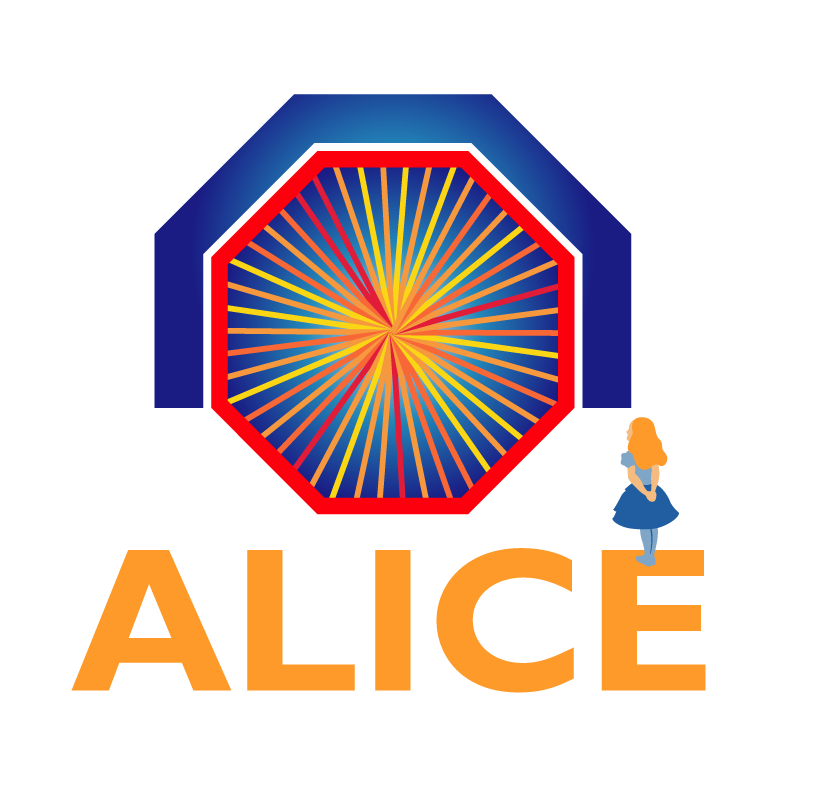 Il vertice primario è il punto da cui provengono tutte le particelle prodotte direttamente nell’interazione: le particelle primarie. 

La precisione della posizione del punto d’interazione non è nota a livello infinitesimo, poiché i fasci non sono puntiformi. 

In ALICE ci sono vari modi per ricostruire, in modo indipendente, il vertice dell’interazione, sfruttando diverse tipologie di segnale dei rivelatori: i TRACKLETS e le TRACCE
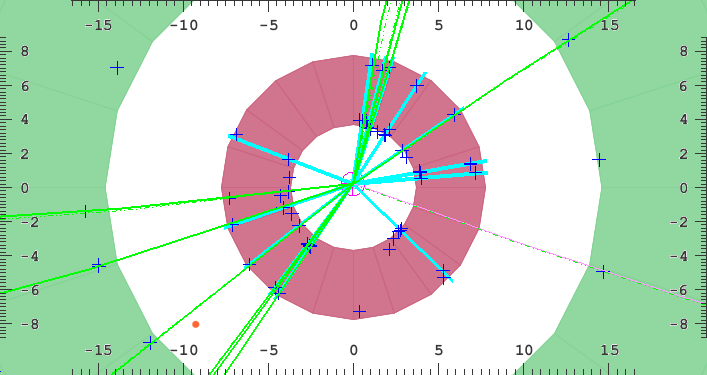 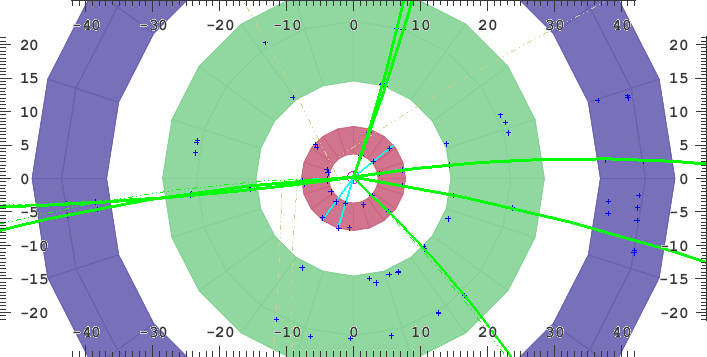 Padova, 09/11/09            Corso di dottorato XXIV ciclo           Davide Caffarri
Padova, 02/02/11                ALICE entra nel paese delle meraviglie         D. Caffarri   13
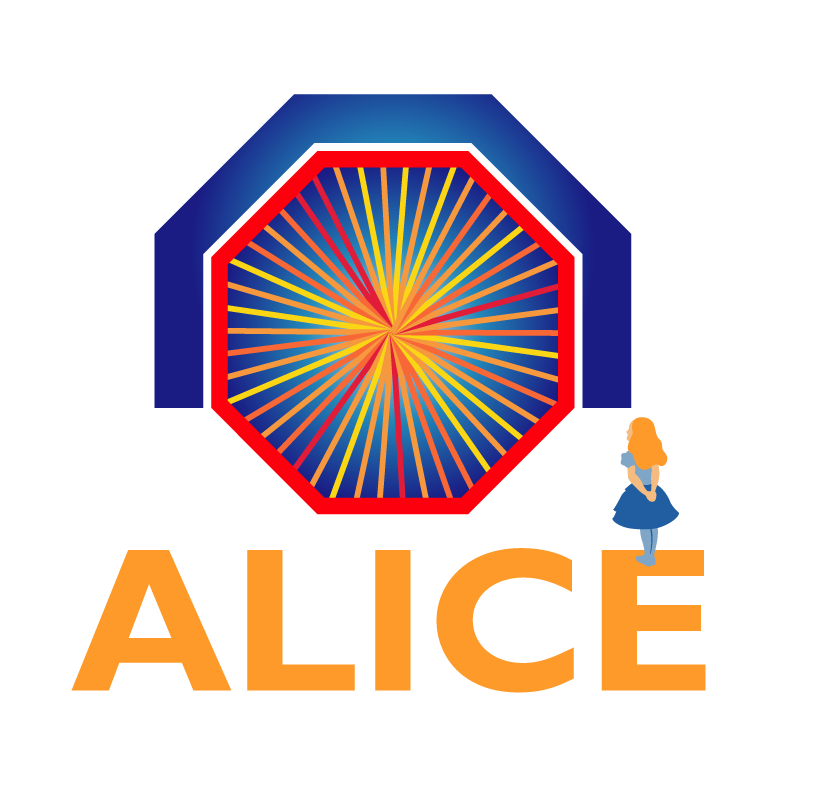 Misura della “regione” di interazione
- Associazione punti 
ad uno stesso tracklets o ad  una stessa traccia 

 Tramite algoritmo di minimizzazione si trova la posizione più probabile in cui è avvenuta l’interazione, per ciascuna collisione. 

 Analisi delle performance “offline”
Padova, 09/11/09            Corso di dottorato XXIV ciclo           Davide Caffarri
Padova, 02/02/11                ALICE entra nel paese delle meraviglie          D. Caffarri    14
Regione di interazione.
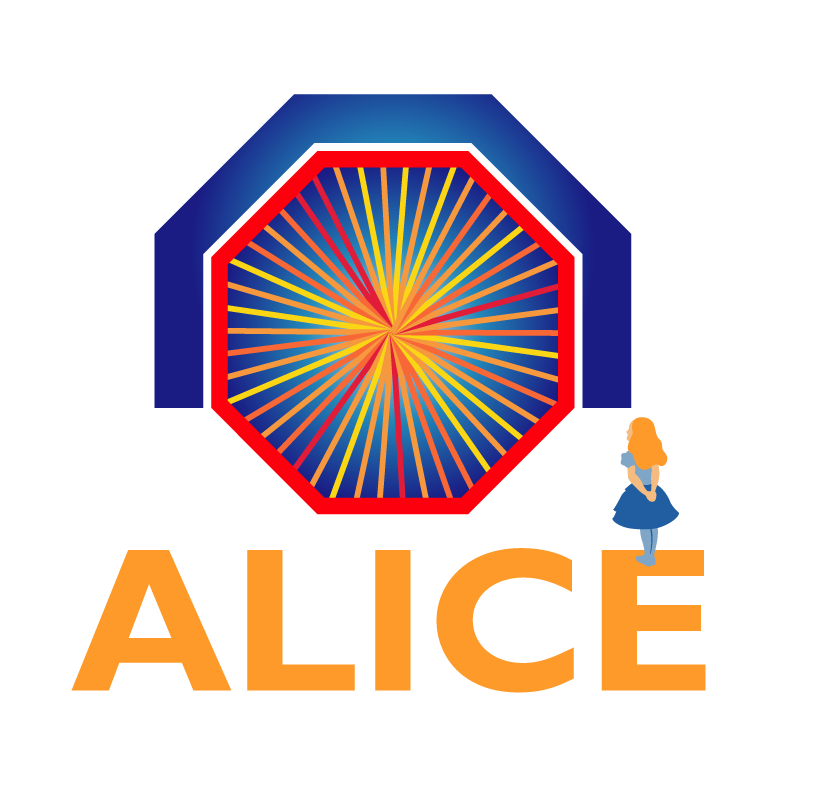 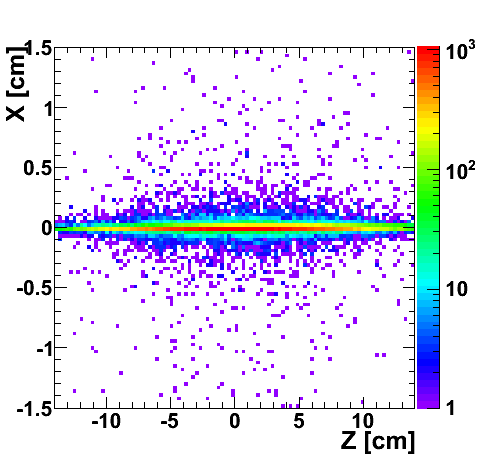 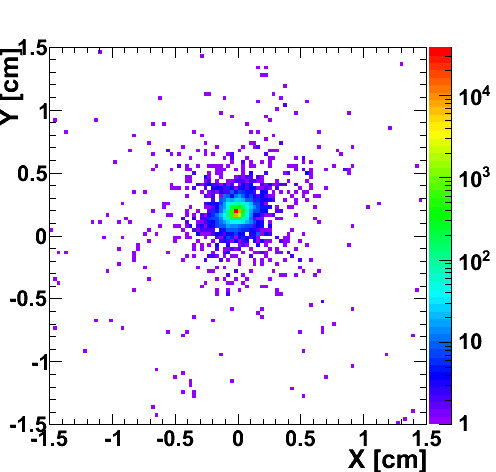 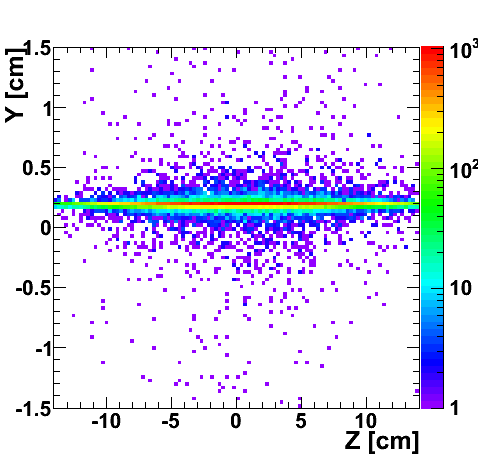 Le dimensioni della regione d’interazione dipendono da: 
 parametri ottici dell’acceleratore, 
 dall’energia dei fasci. 

Per collsioni tra ioni:
 ~ 50µm nel piano trasverso (x,y), 
 ~ 6 cm nel piano longitudinale.
Padova, 09/11/09            Corso di dottorato XXIV ciclo           Davide Caffarri
Padova, 02/02/11                ALICE entra nel paese delle meraviglie            D. Caffarri    15
Quante particelle vengono prodotte nelle collisioni centrali?
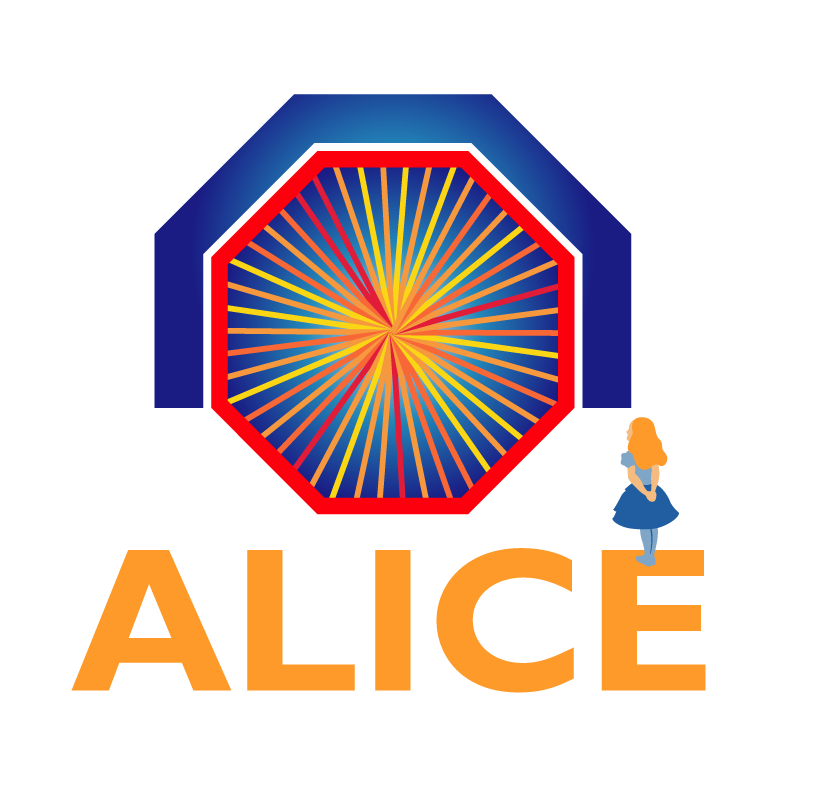 Le particelle cariche prodotte nelle collisioni vengono “contate” tramite i tracklets. 

Le particelle ricostruite sono solo una parte di quelle effettivamente prodotte. 
Alcune particelle possono essere “perse” per questioni di efficienza di ricostruzione o di copertura spaziale del rivelatore. 

Tramite una simulazione di eventi è possibile risalire al numero di particelle che effettivamente sono prodotte nelle collisioni e correggere la misura del conteggio sui dati.
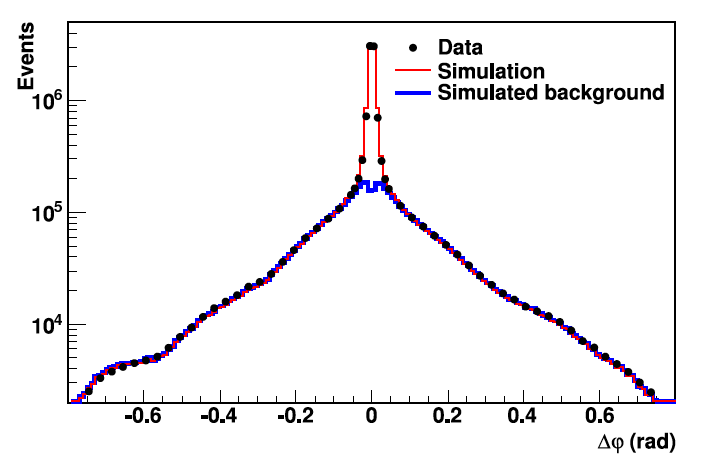 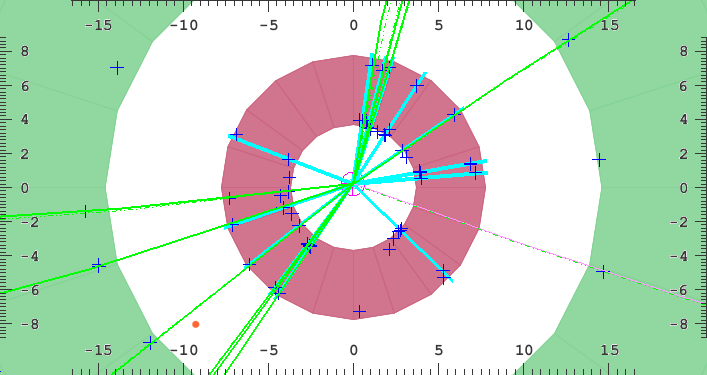 Padova, 09/11/09            Corso di dottorato XXIV ciclo           Davide Caffarri
Padova, 02/02/11                ALICE entra nel paese delle meraviglie            D. Caffarri    16
Valutazione degli errori… e tempistica…
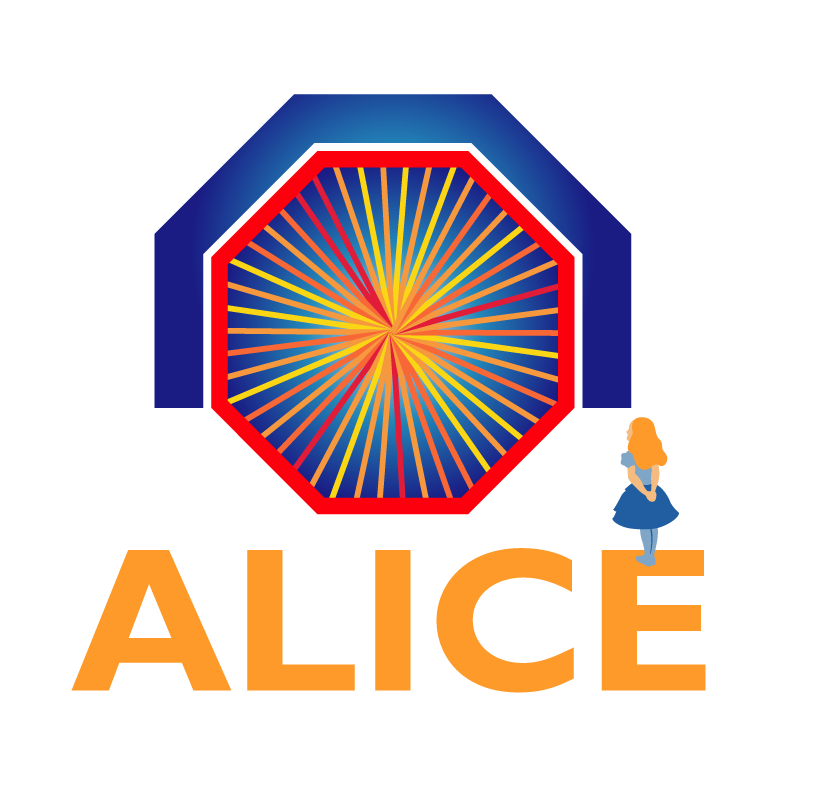 L’errore statistico associato alla misura si riduce all’aumentare del numero di collisioni analizzate. 

L’errore sistematico viene studiato, facendo variazioni delle quantità in gioco: 
 tagli per definire i tracklets,
 misura della centralità, 
 stima del background dell’acceleratore …
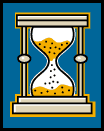 Prima collisioni PbPb 7 Novembre
 Primi due articoli sottomessi all’archivio elettonico il 17 Novembre …

 Tutto questo lavoro è stato fatto in 7/8 giorni ( e notti… )  + due giorni di approvazione da parte della collaborazione…. 
 Due meeting al giorno (uno la mattina, uno il pomeriggio) per ottimizzare il riprocessamento notturno dei dati o delle simulazioni
Padova, 09/11/09            Corso di dottorato XXIV ciclo           Davide Caffarri
Padova, 02/02/11                ALICE entra nel paese delle meraviglie           D. Caffarri    17
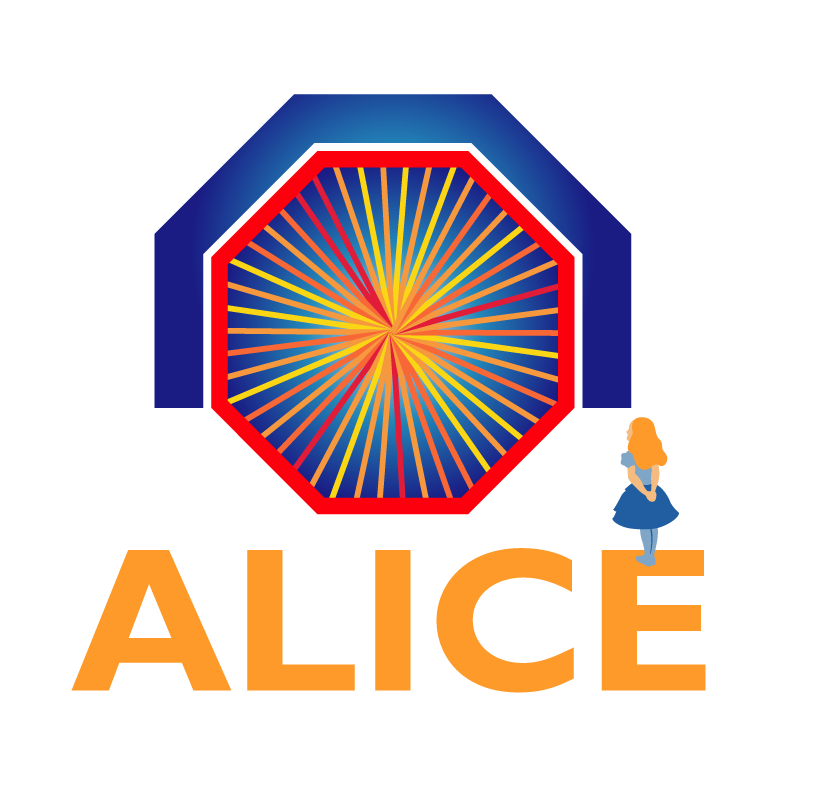 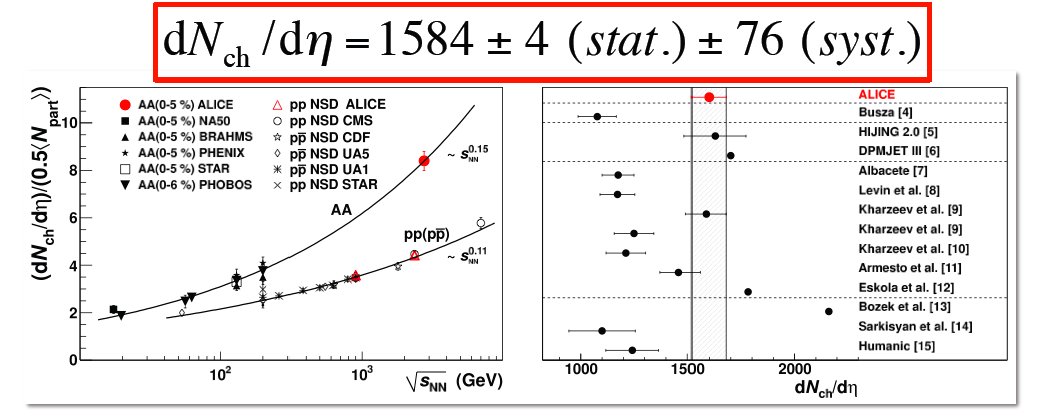 Con il primo run di PbPb nel 2010 si può veramente dire che 
“ALICE è entrata nel paese delle meraviglie… e sta scoprendo velocemente quello che c’è dentro”
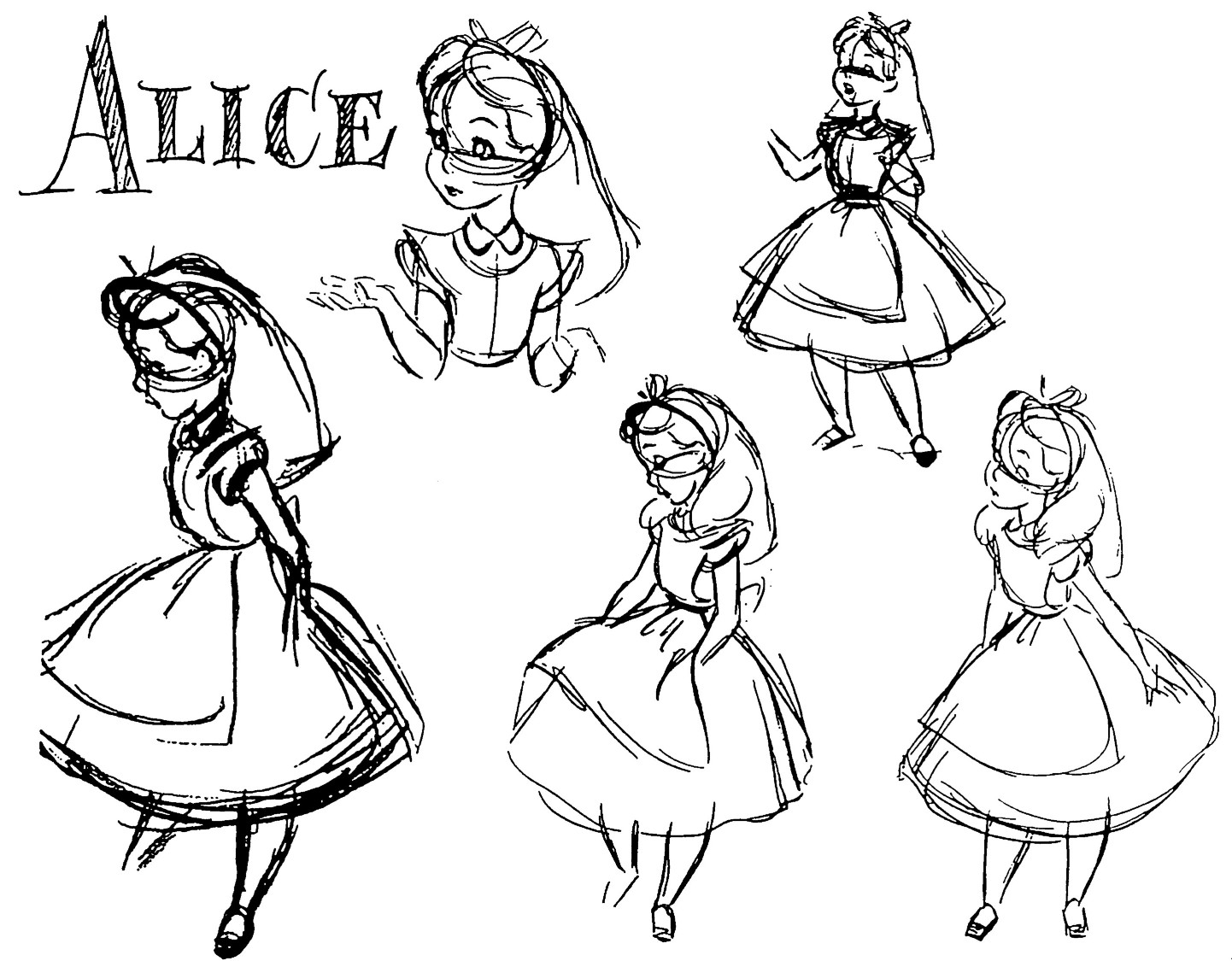 Padova, 09/11/09            Corso di dottorato XXIV ciclo           Davide Caffarri
Padova, 02/02/11                ALICE entra nel paese delle meraviglie            D. Caffarri   18
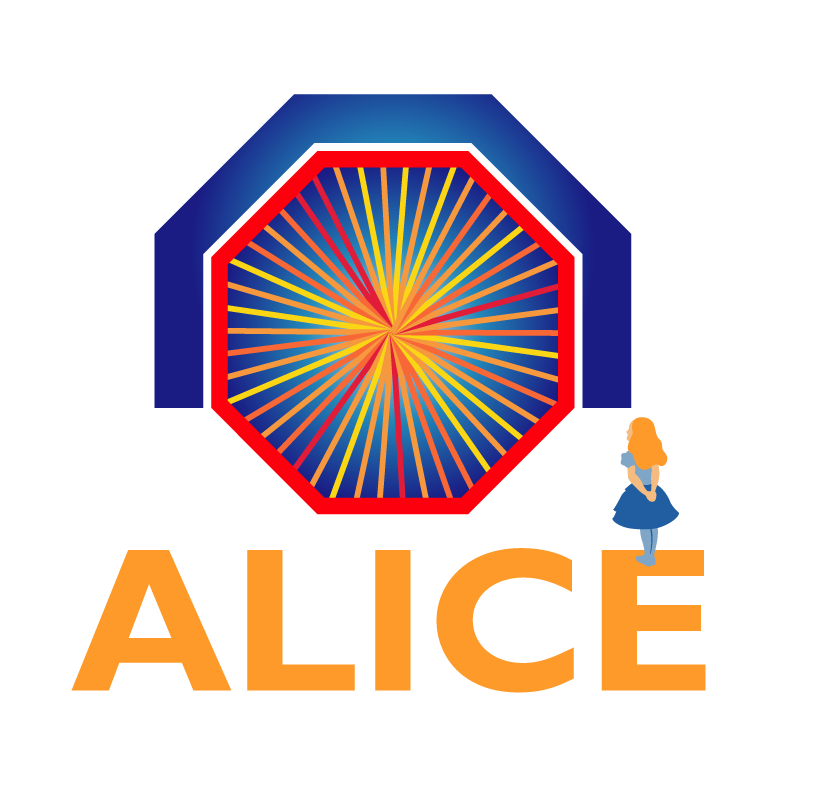 Back Up SLIDES
Padova, 09/11/09            Corso di dottorato XXIV ciclo           Davide Caffarri
Padova, 02/02/11                ALICE entra nel paese delle meraviglie                D. Caffarri   19
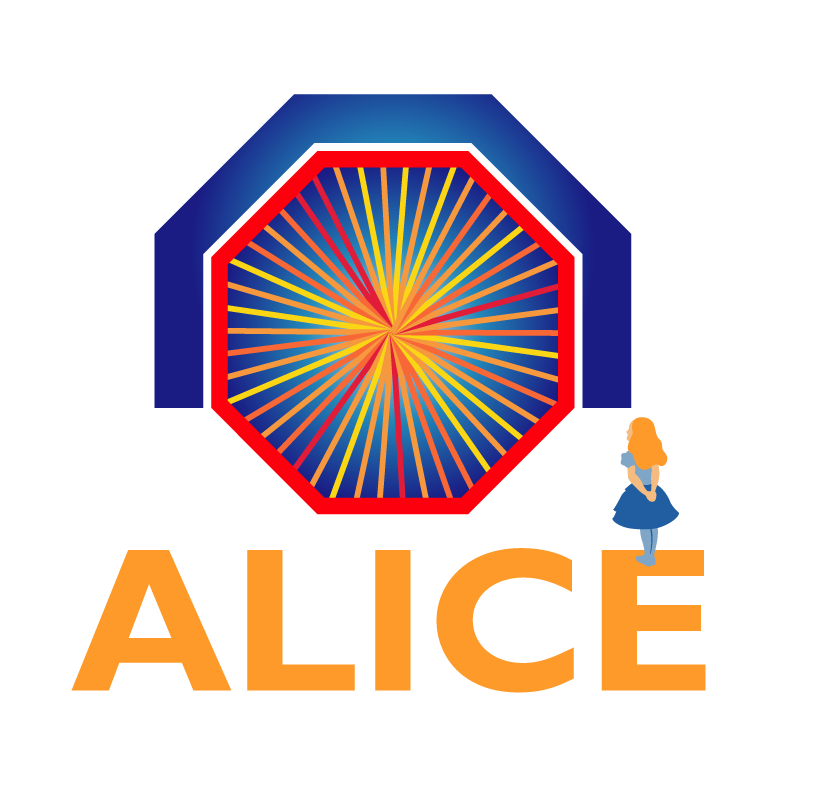 Vertex Performance: resolution
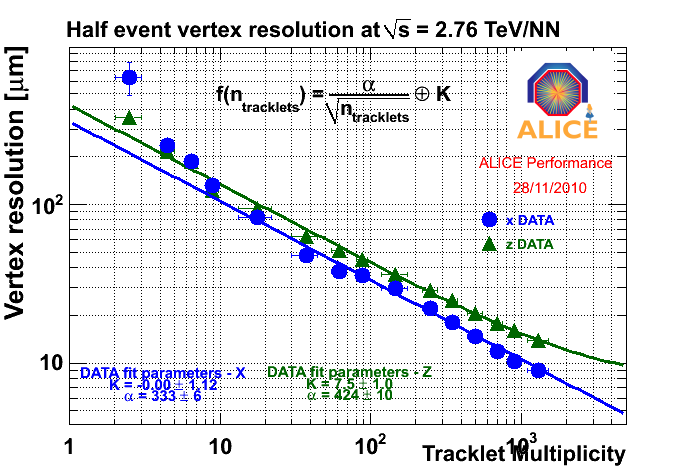 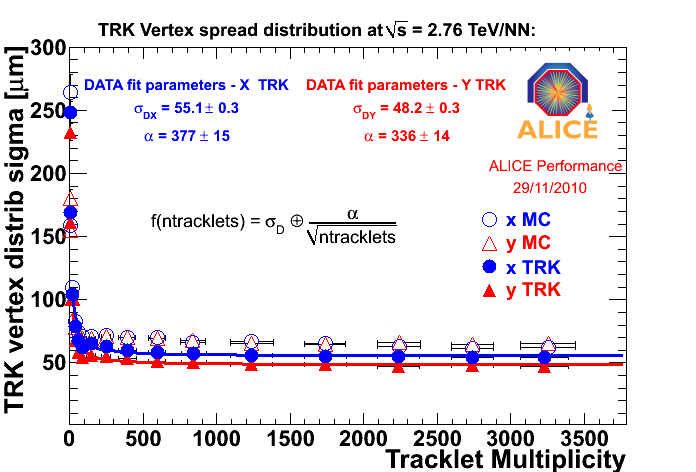 Padova, 09/11/09            Corso di dottorato XXIV ciclo           Davide Caffarri
Padova, 02/02/11                ALICE entra nel paese delle meraviglie                D. Caffarri   20
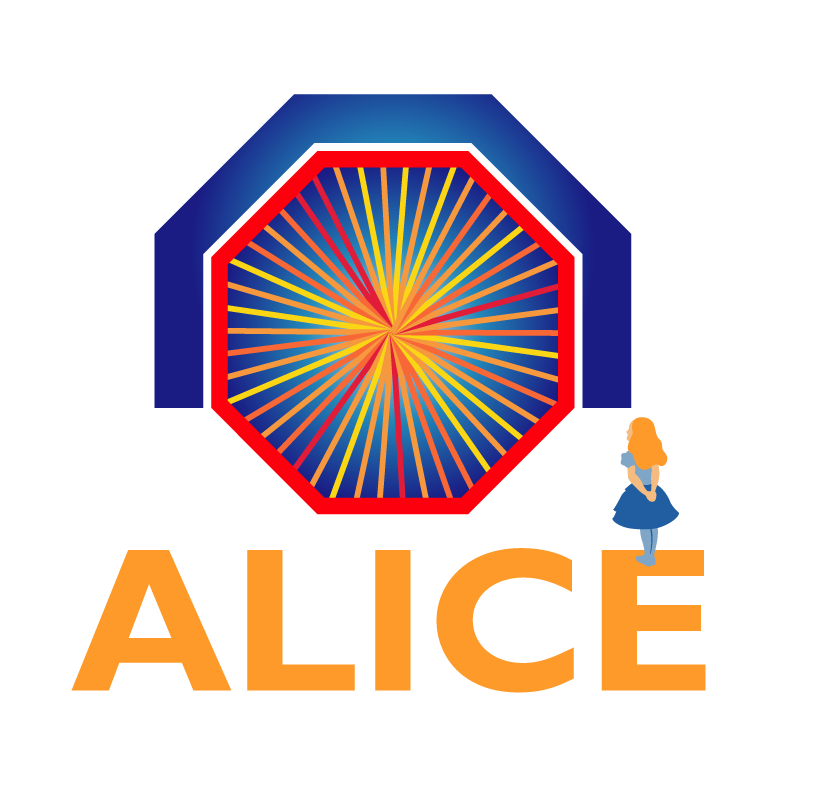 Vertex Performance: efficiencies
Vertice ricostruito con i primi due layer di pixels
Rosso dati
Blu simulazione
Vertice ricostruito con le tracce
Padova, 09/11/09            Corso di dottorato XXIV ciclo           Davide Caffarri
Padova, 02/02/11                ALICE entra nel paese delle meraviglie                D. Caffarri   21
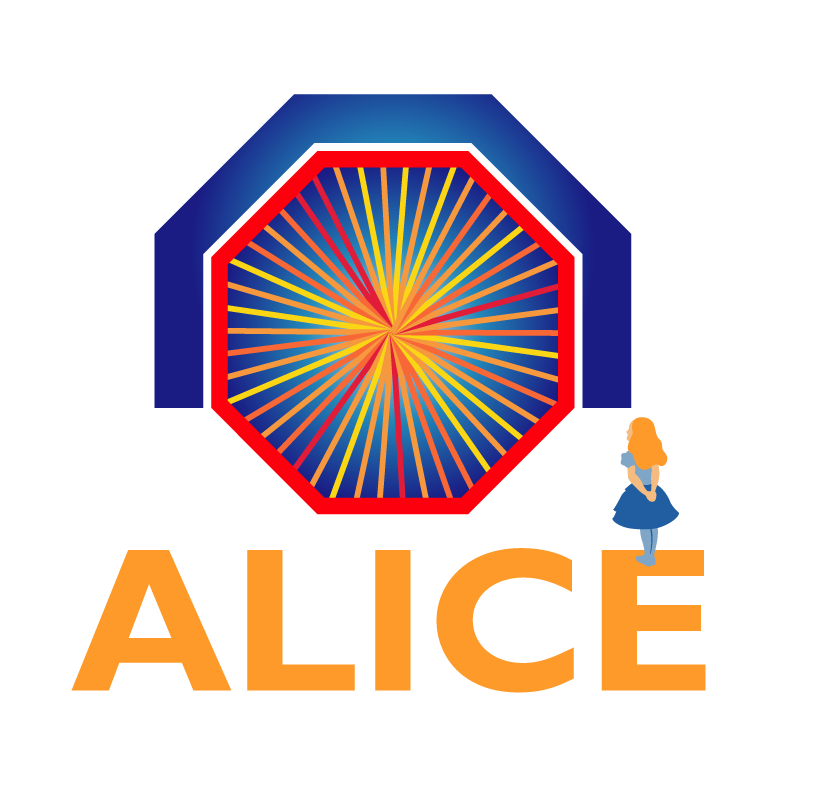 LHC… non UN solo acceleratore
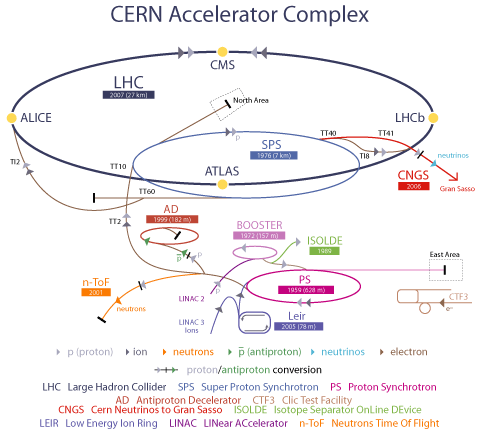 Padova, 09/11/09            Corso di dottorato XXIV ciclo           Davide Caffarri
Padova, 02/02/11                ALICE entra nel paese delle meraviglie                D. Caffarri   22
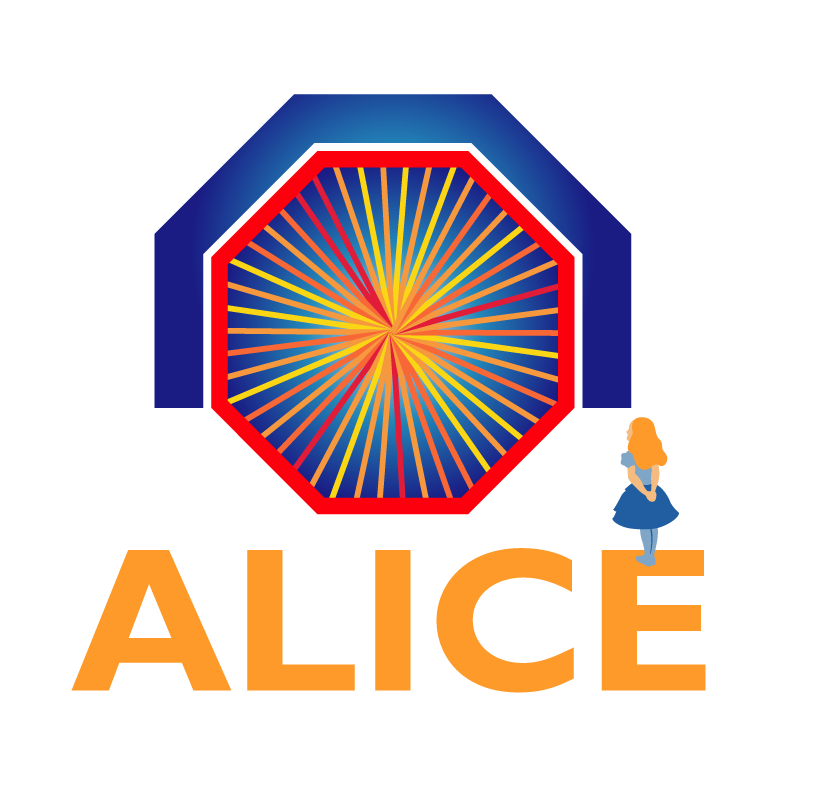 Soppressione di particelle cariche in collisioni centrali
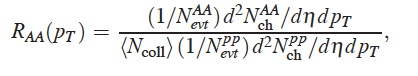 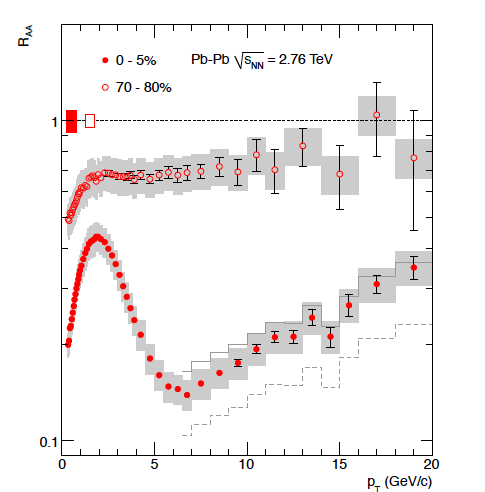 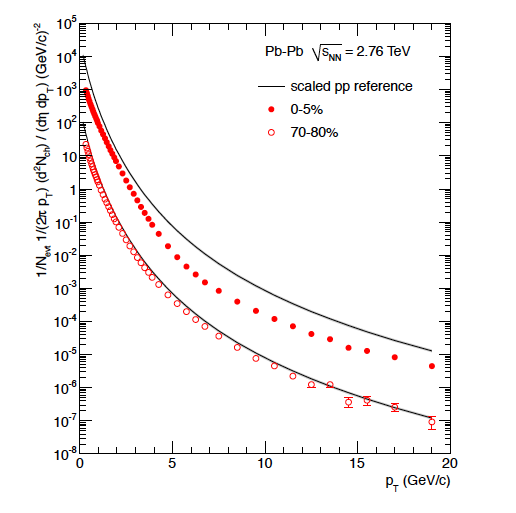 Padova, 09/11/09            Corso di dottorato XXIV ciclo           Davide Caffarri
Padova, 02/02/11                ALICE entra nel paese delle meraviglie                D. Caffarri   23